Министерство образования  Республики МордовияПортфолио
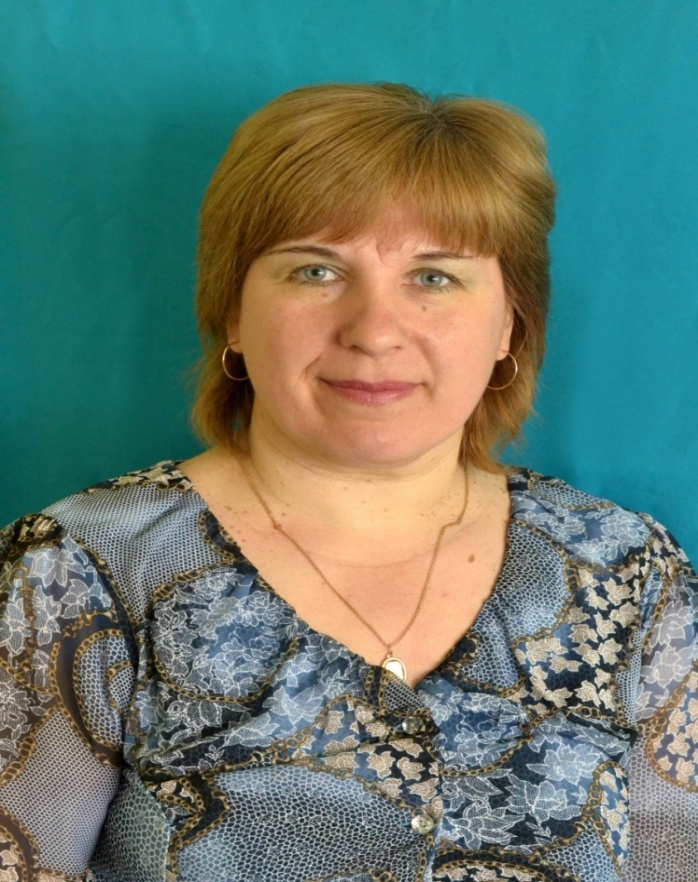 Прытковой  Ирины  Викторовны, воспитателя 
МДОУ «Детский сад №117»Дата рождения: 26.10.1967 год.
 Профессиональное образование :  средне-специальное, Зубово-Полянское педагогическое  училище, 1987г.,
диплом ИП  №769910 , дата выдачи -4.07.1987 г.
Специальность: «Дошкольное воспитание».
Квалификация:  воспитатель детского сада
Стаж педагогической работы -31 год
Общий трудовой стаж - 31год
Наличие квалификационной категории: первая
Дата последней аттестации: 19.11.2015г.
Представление инновационного педагогического опытана сайте МДОУ «Детский сад № 117»http://ds117sar.schoolrm.ru/sveden/employees/10047/182457/
1.Применение информационно -  коммуникативных технологий
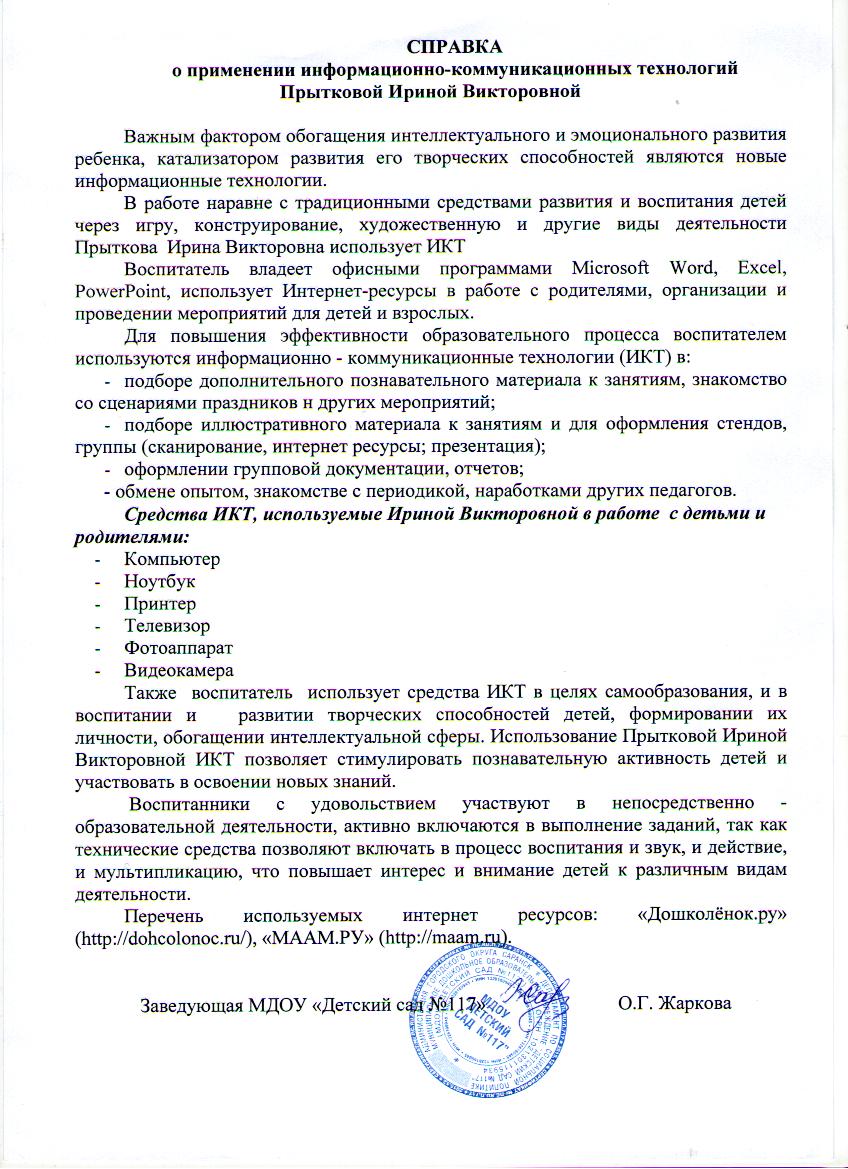 2.Участие в инновационной (экспериментальной) деятельностиМуниципальный уровень:- инновационная деятельность МДОУ«Детский сад №117»    «Формирование нравственно-патриотических представлений у детей дошкольного возраста через проектную деятельность» ,2013г.
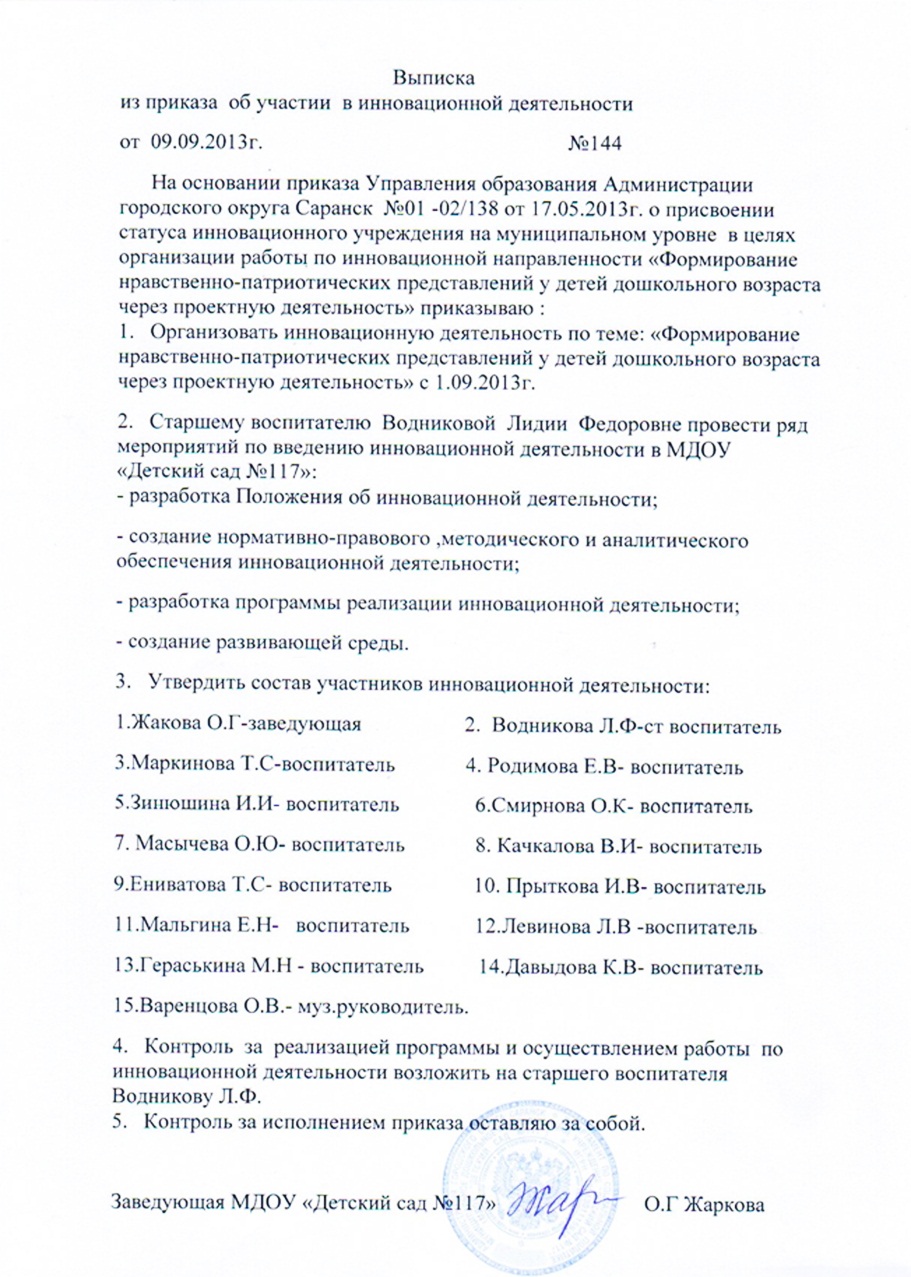 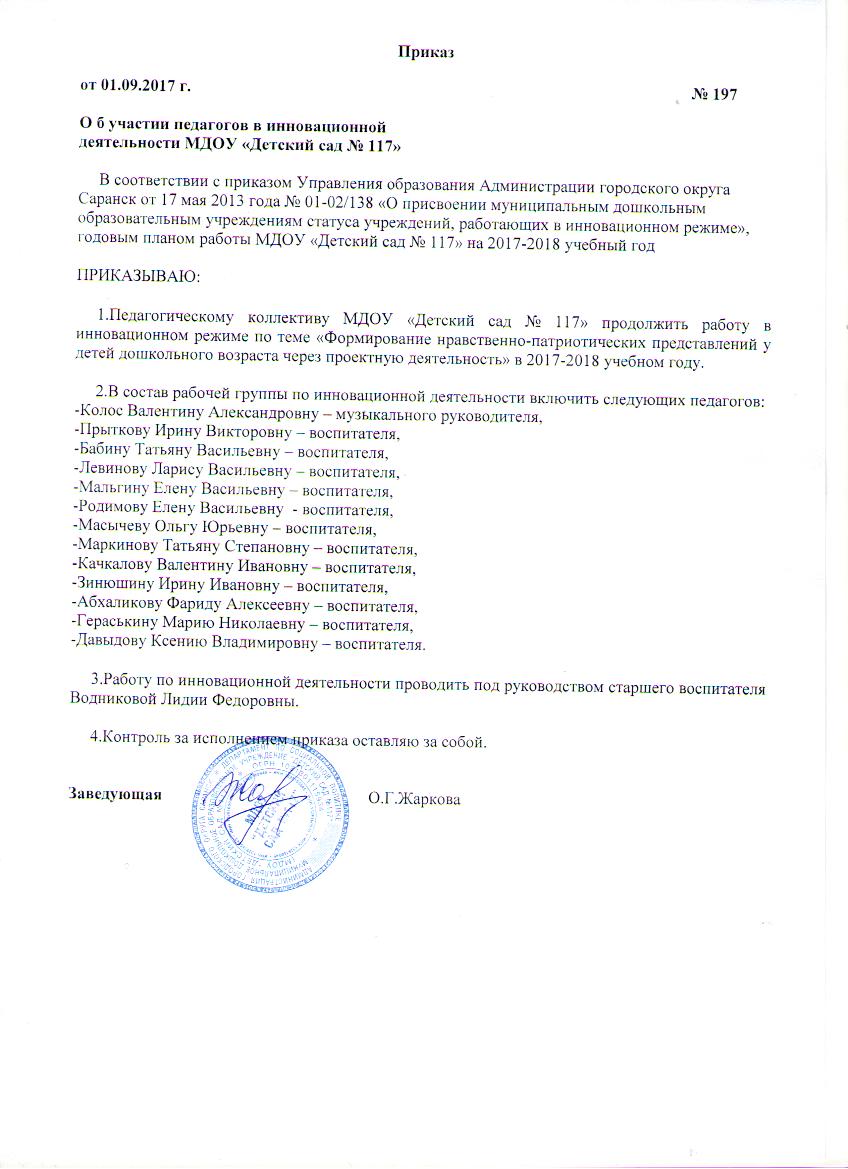 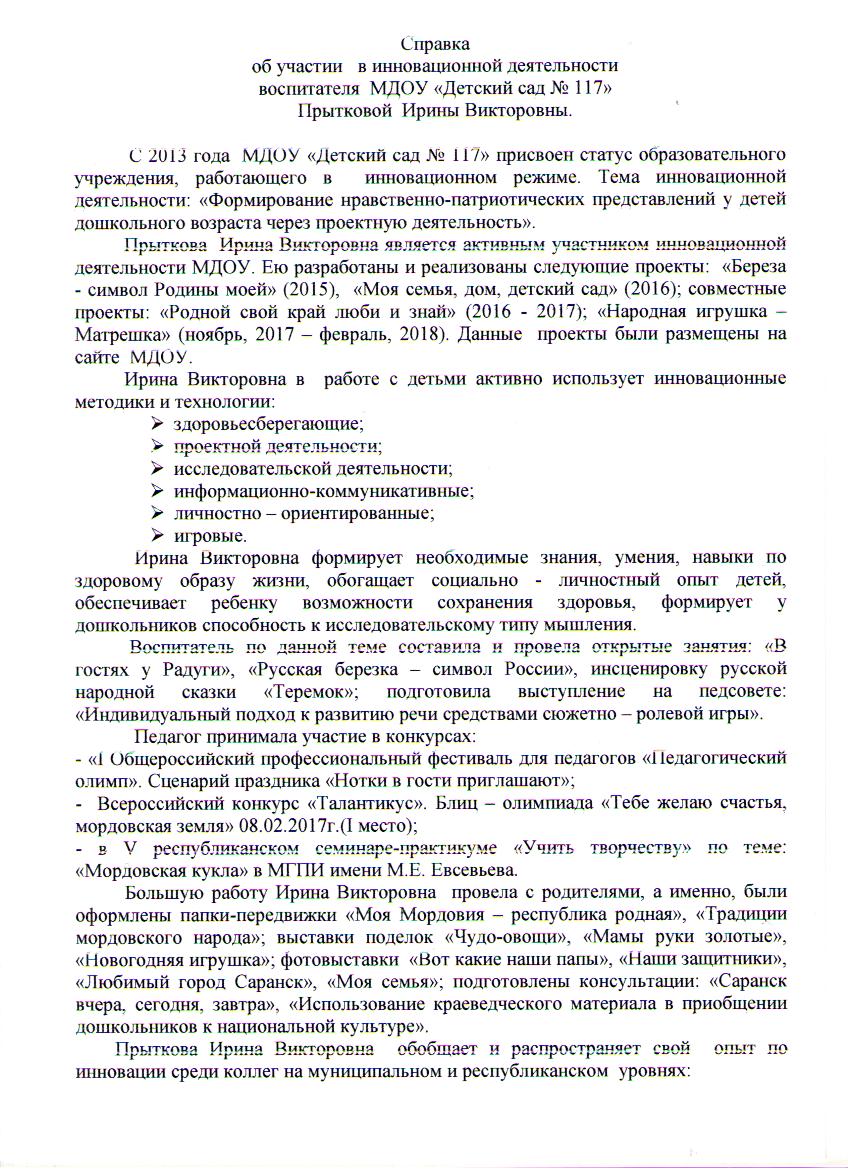 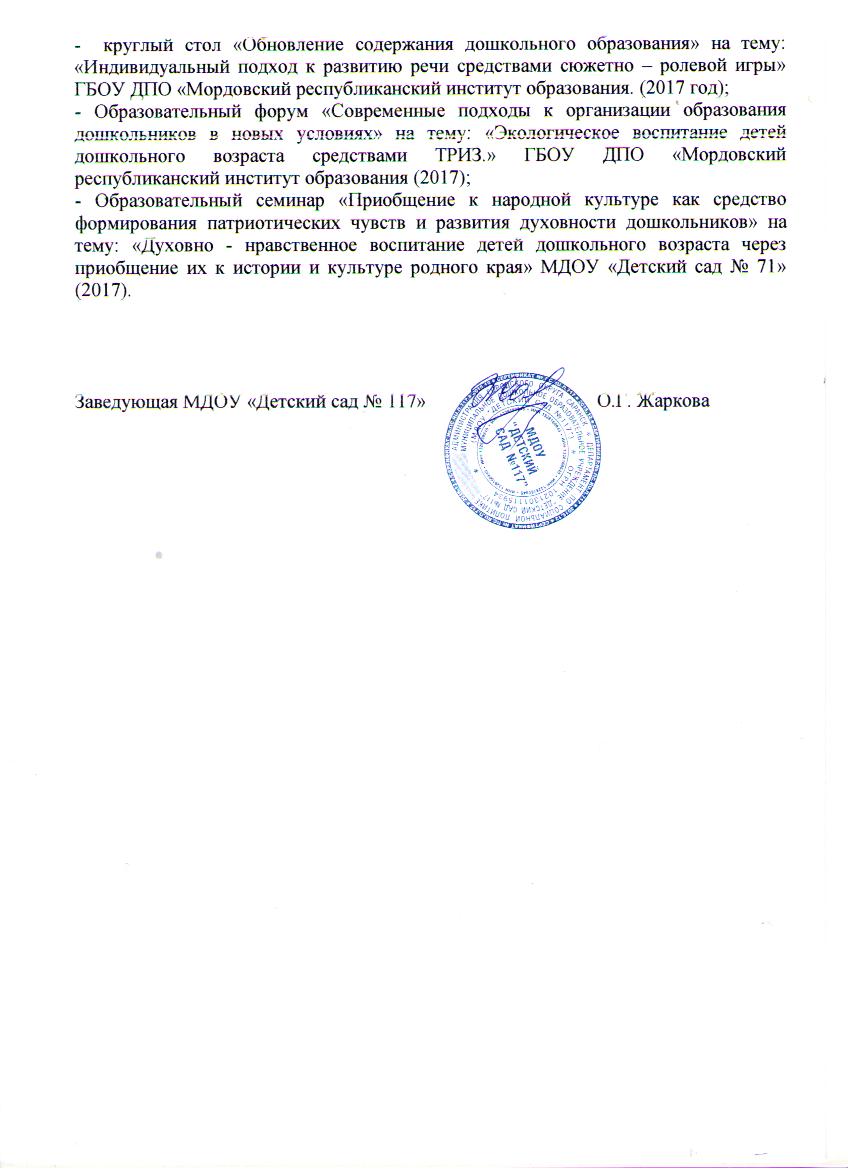 3. Наличие публикаций, включая интернет – публикаций
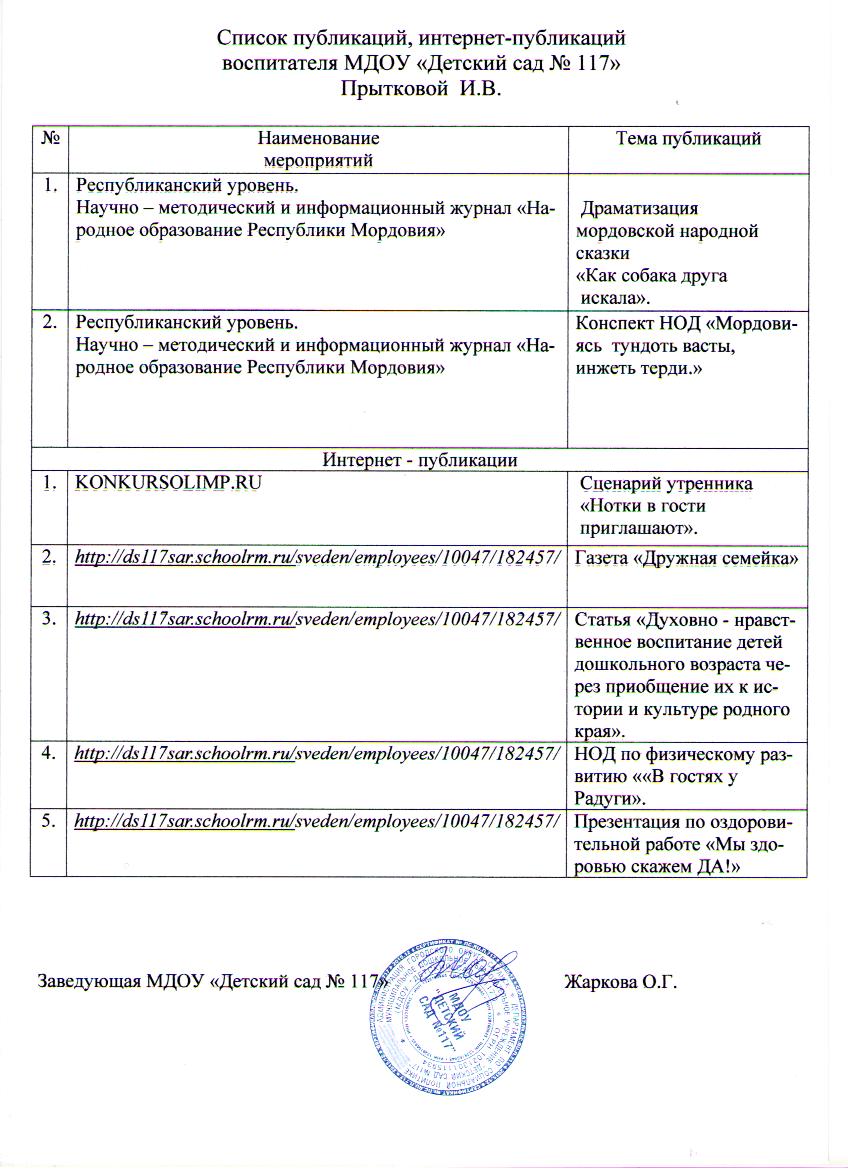 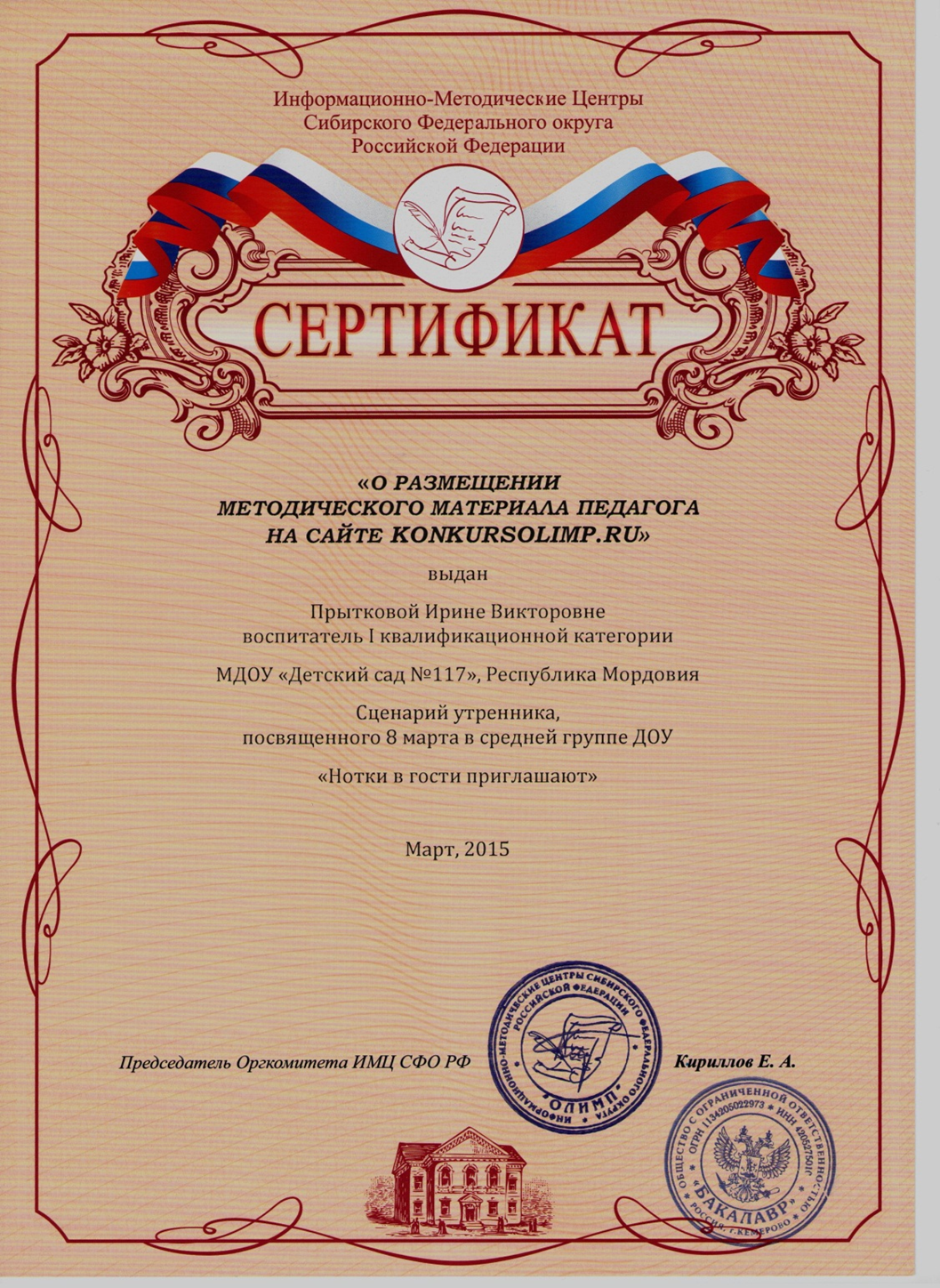 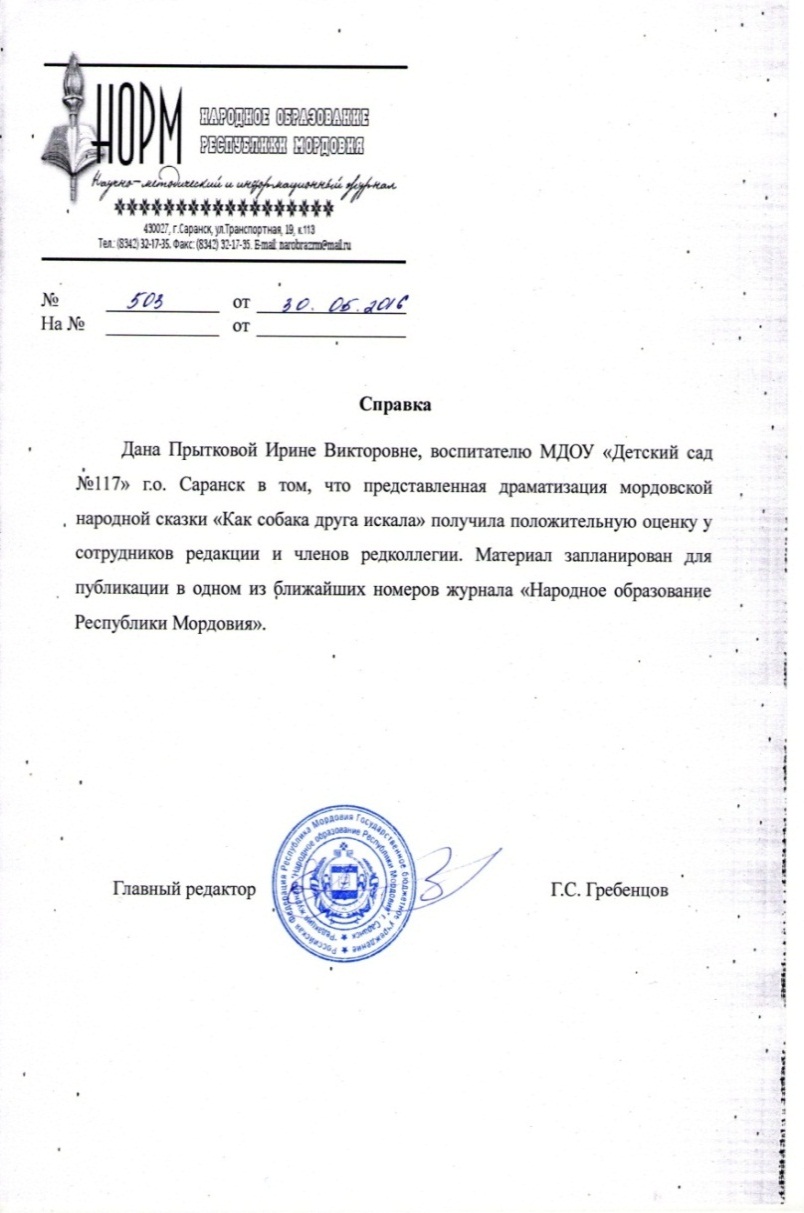 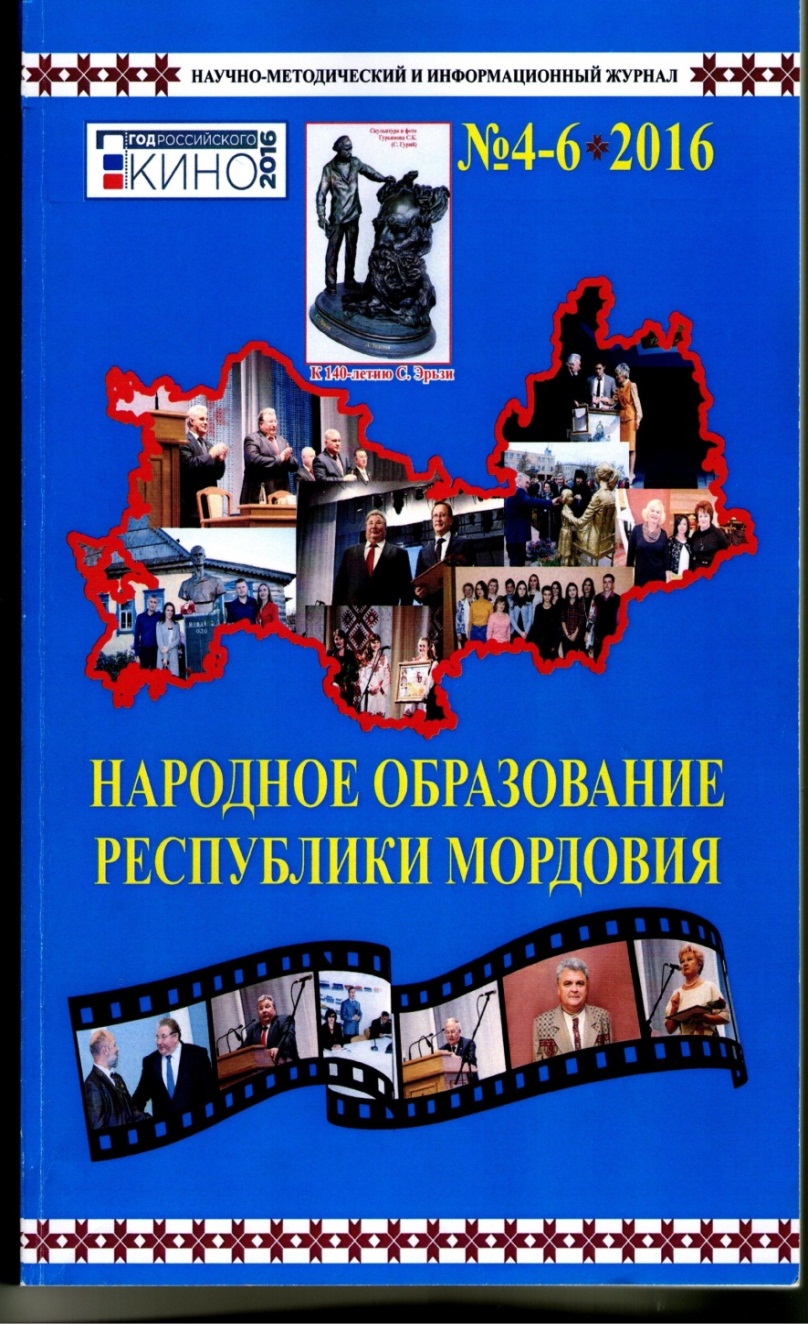 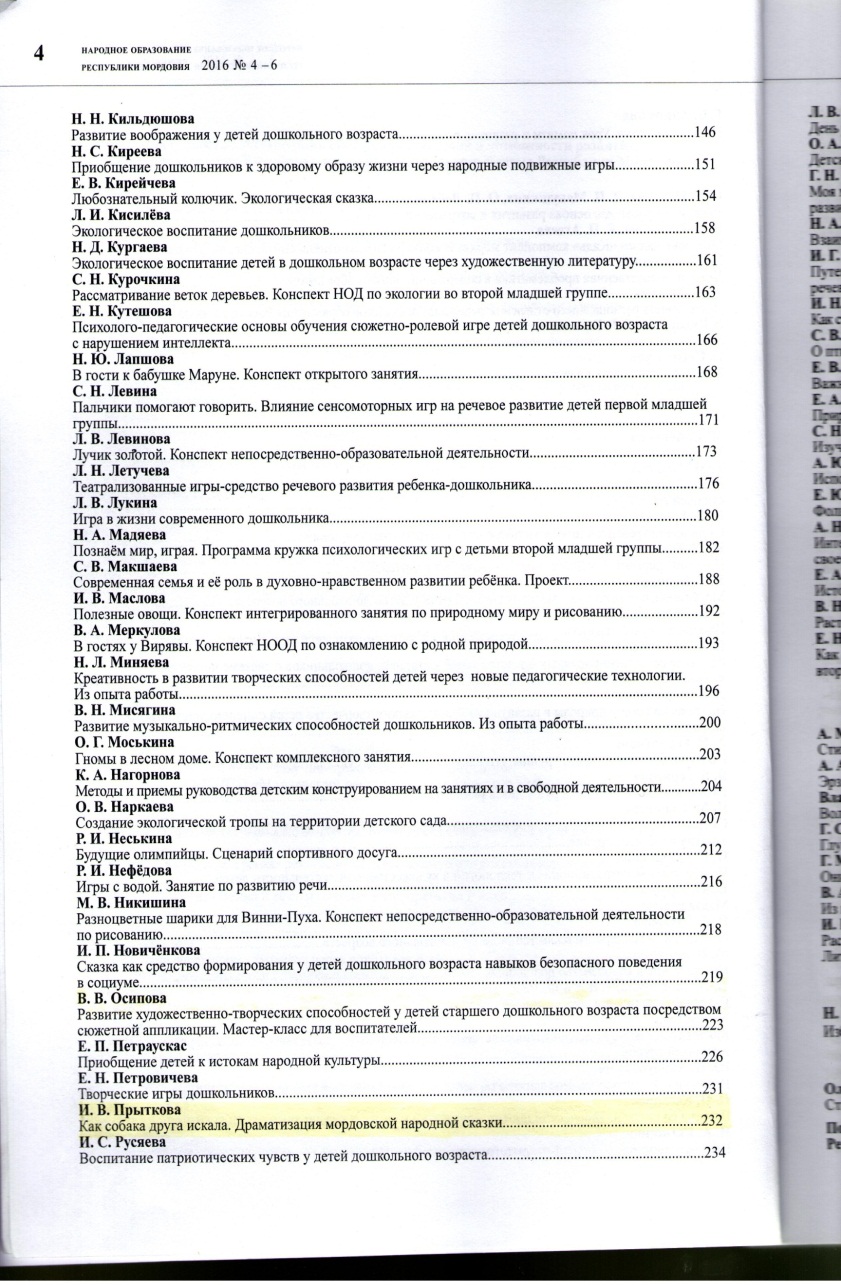 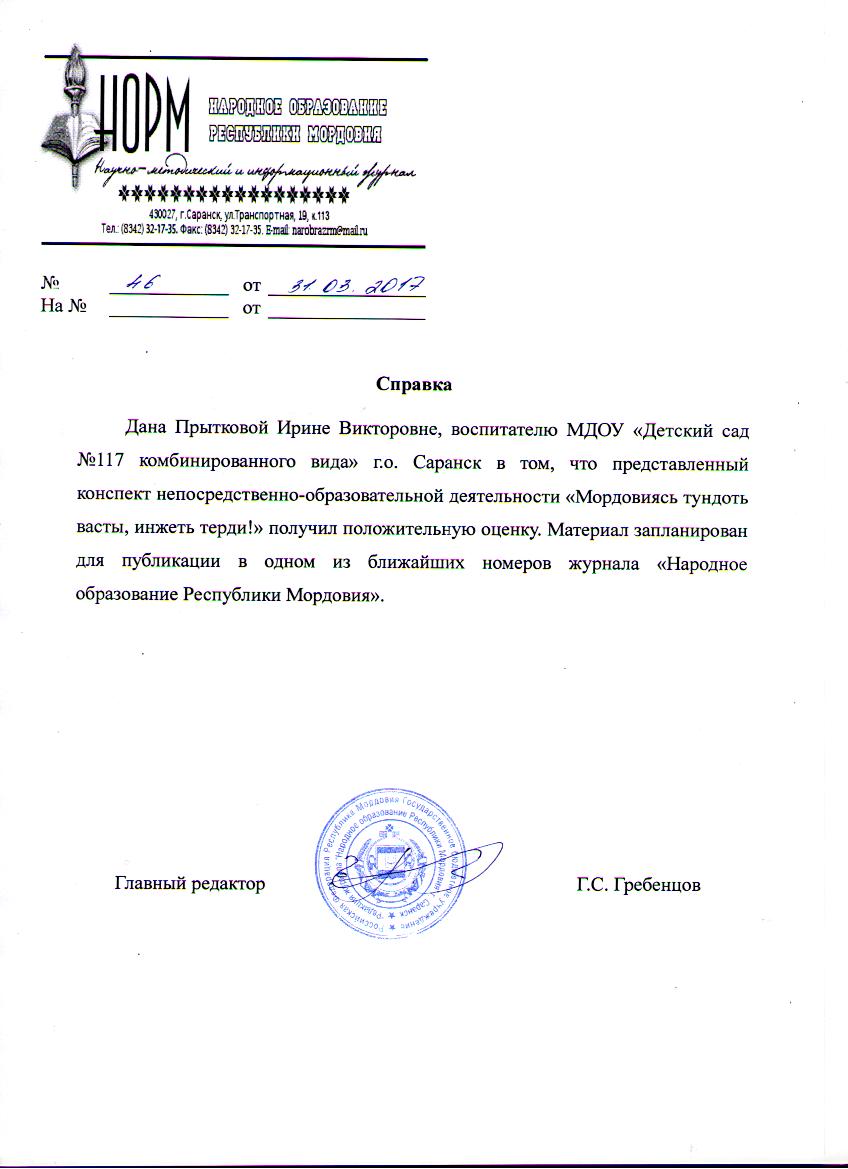 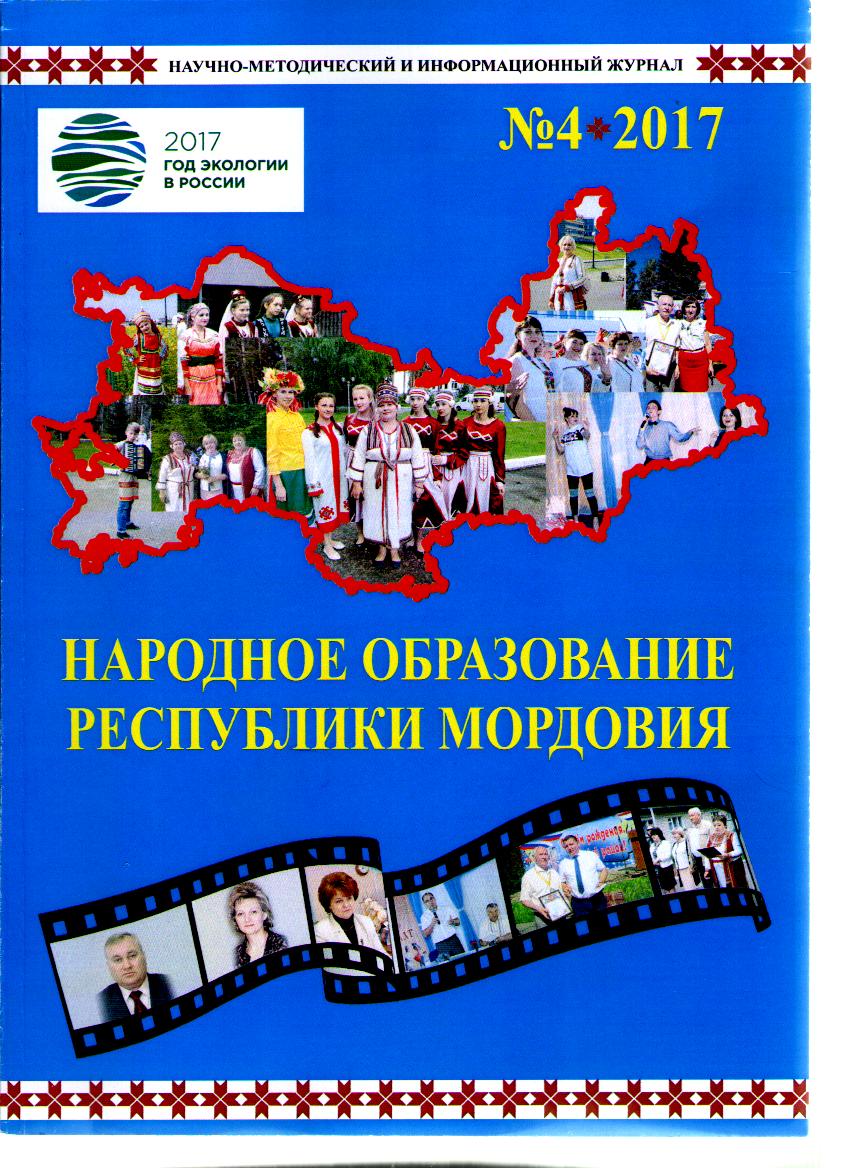 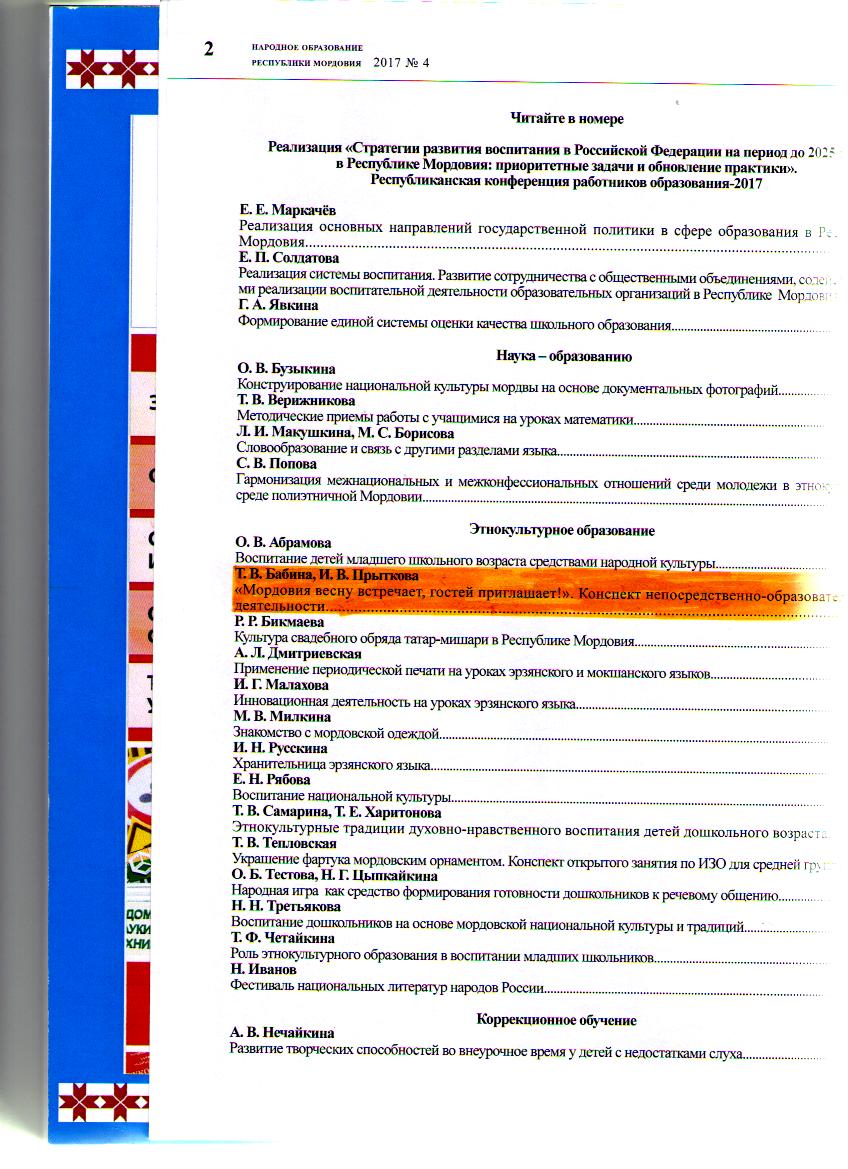 4. Результаты участия воспитанников - в конкурсах, - выставках, - турнирах, - соревнованиях, - акциях, - фестивалях
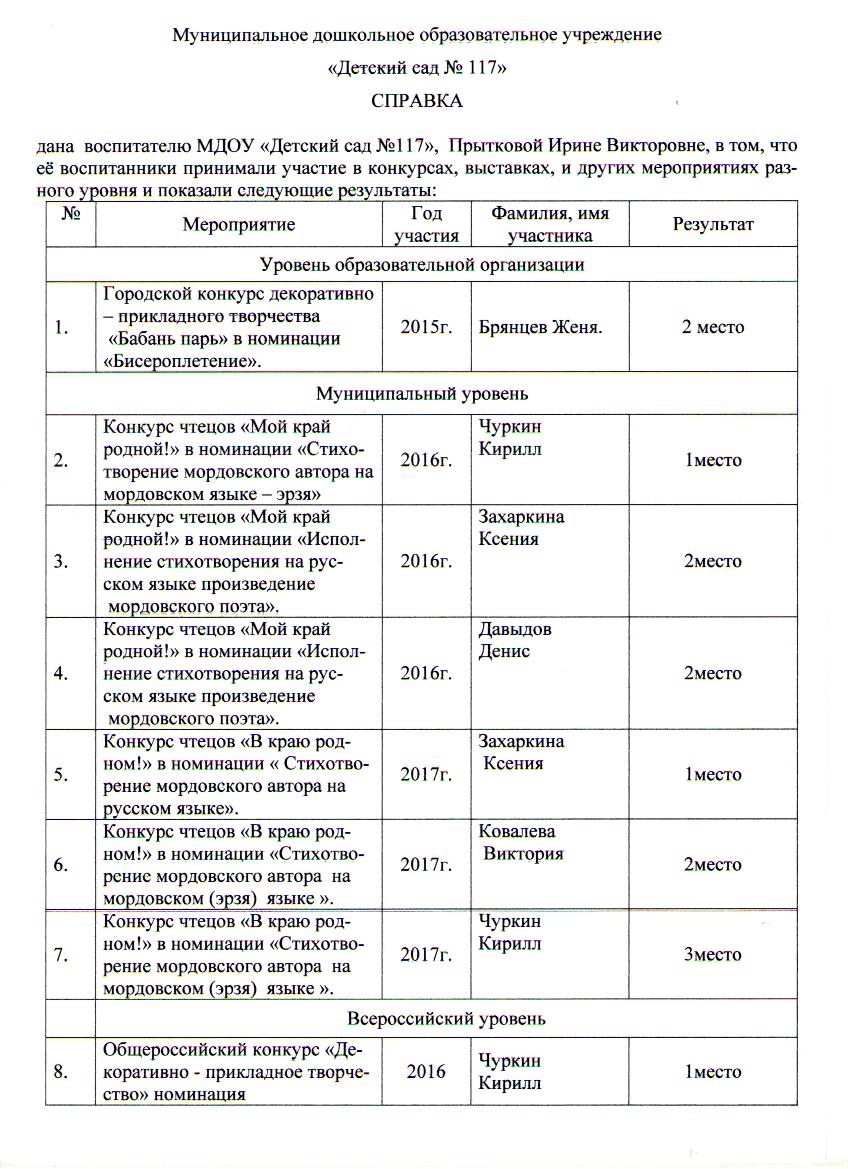 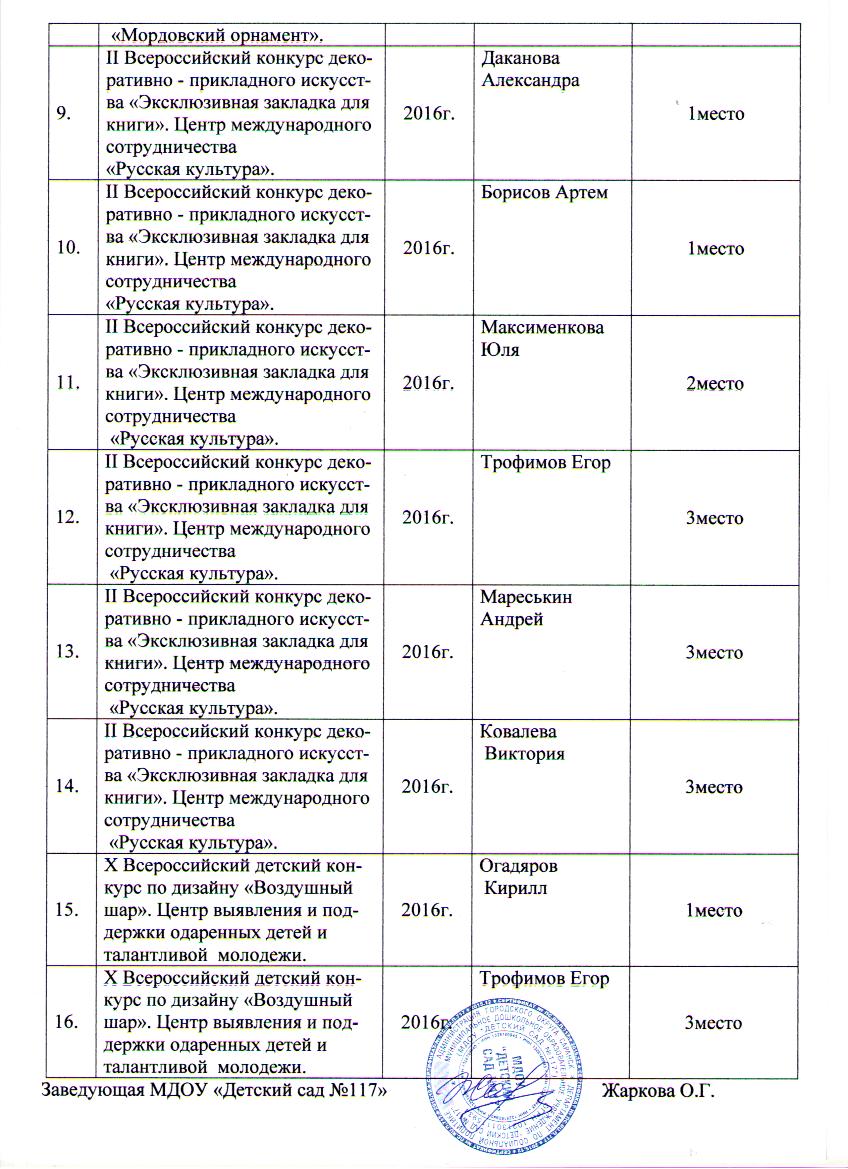 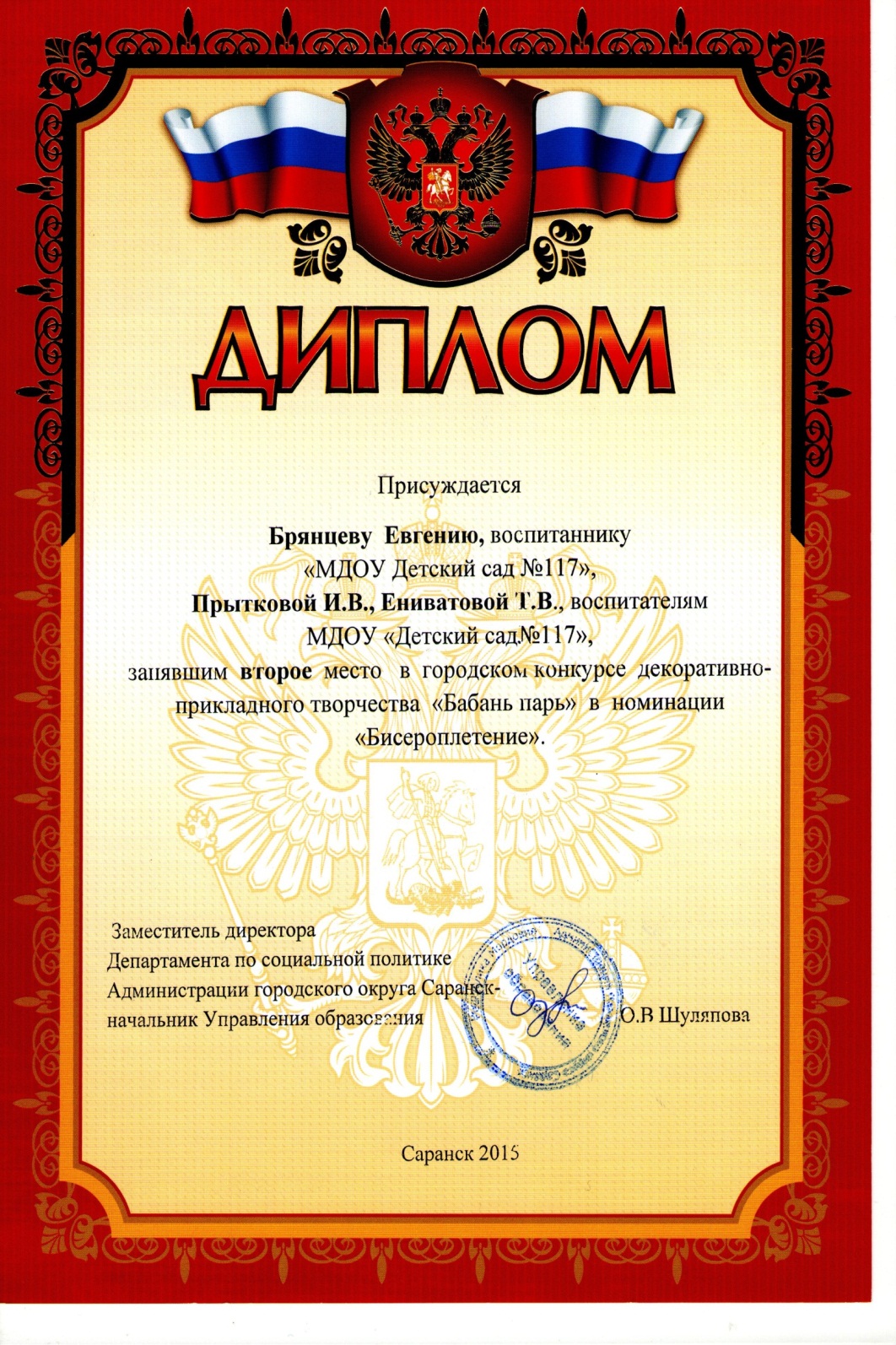 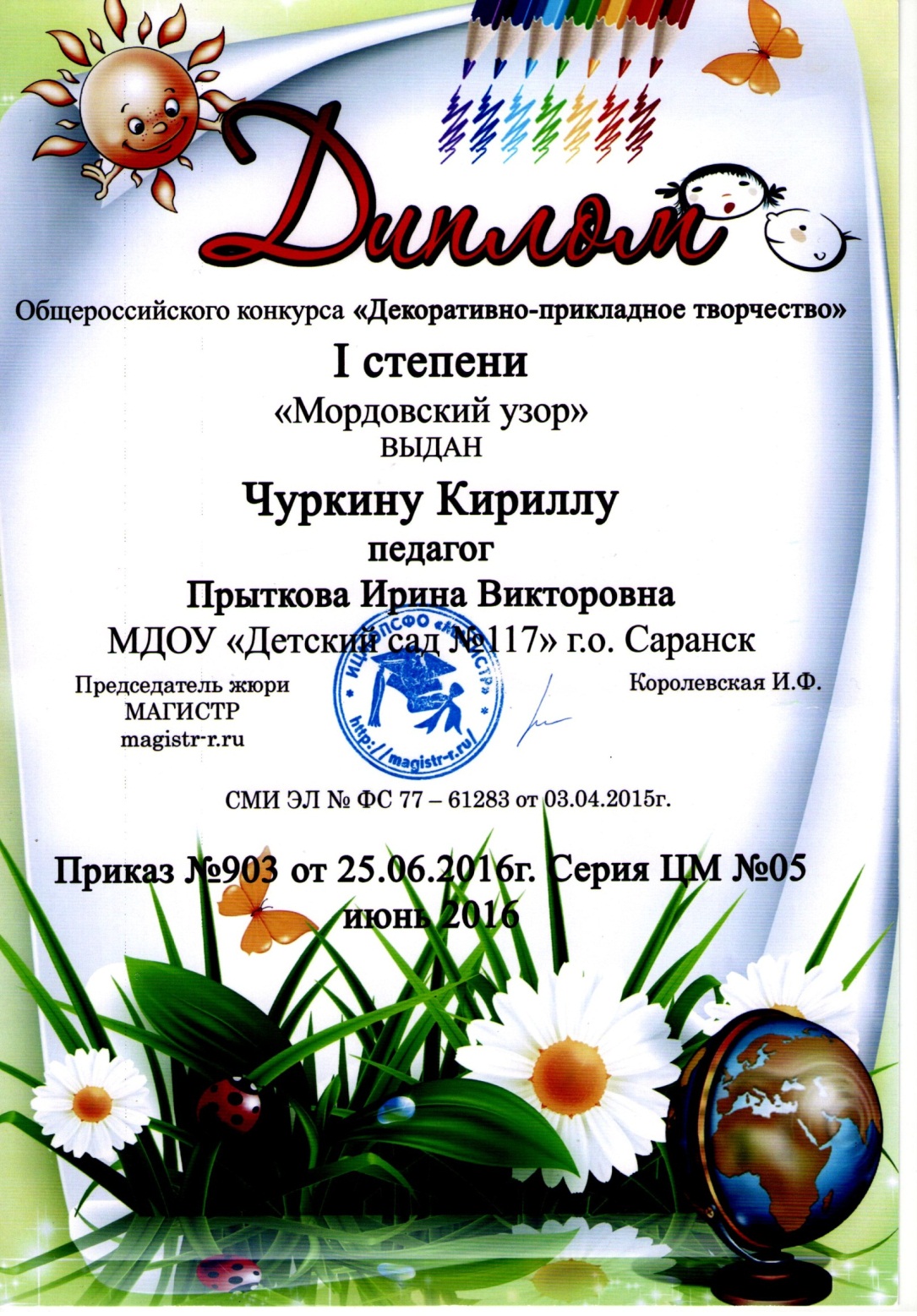 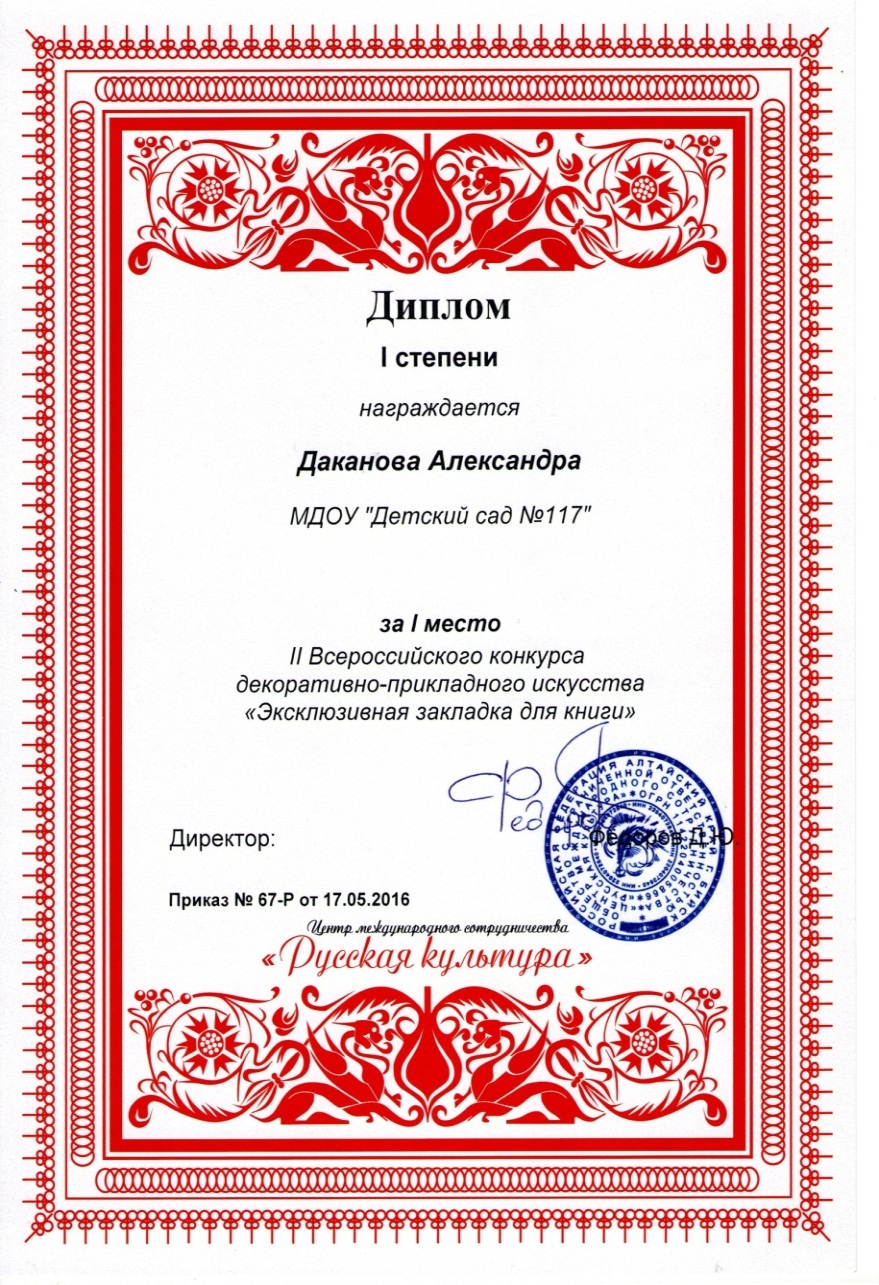 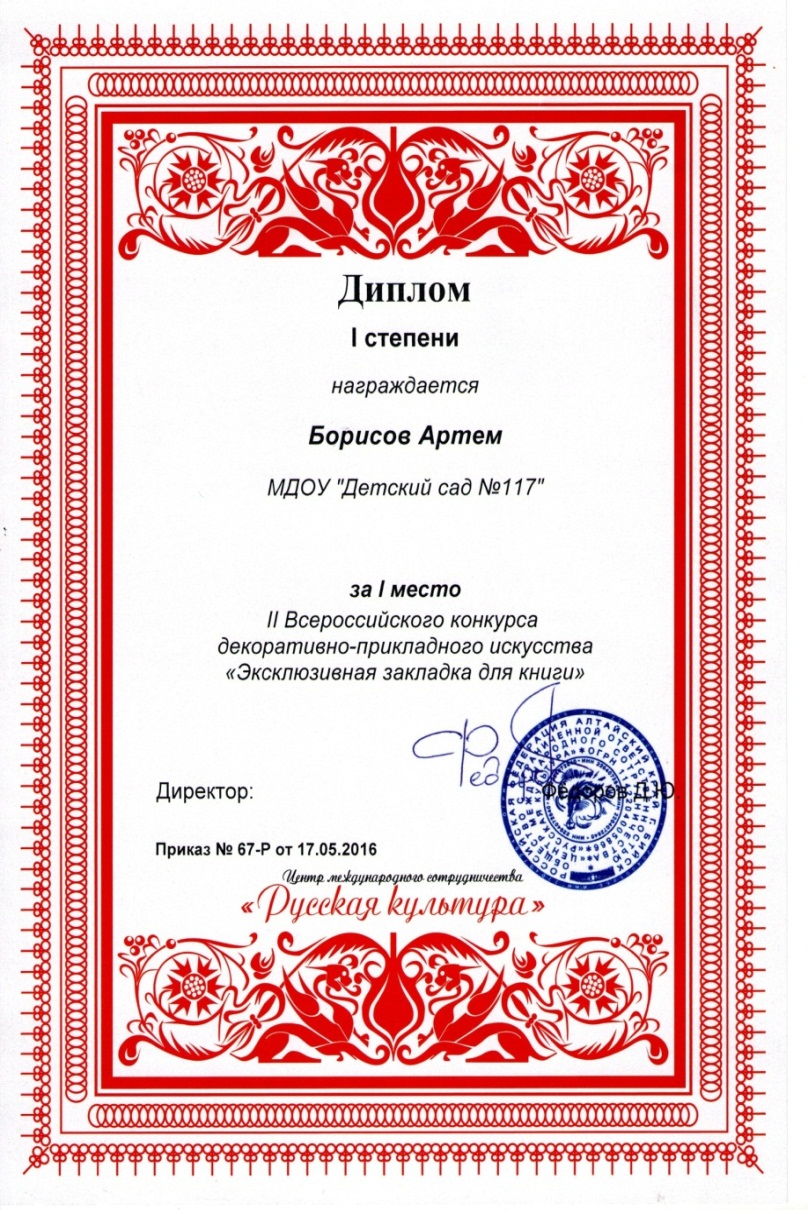 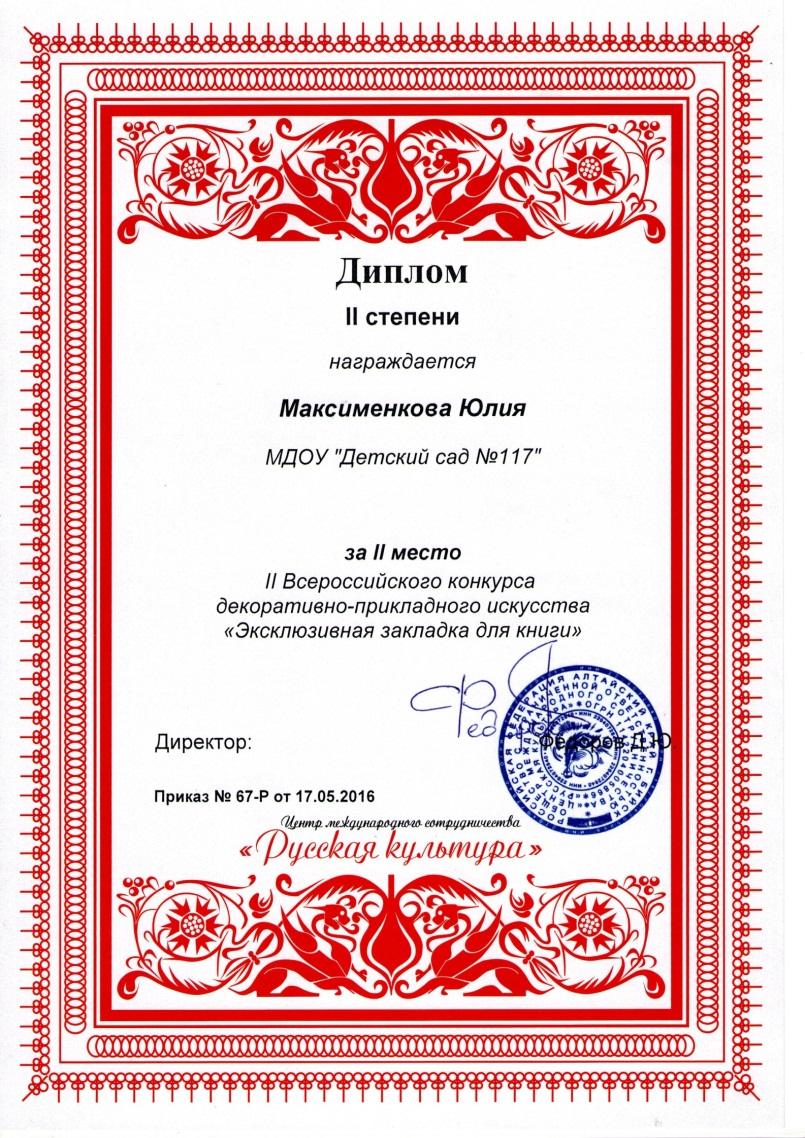 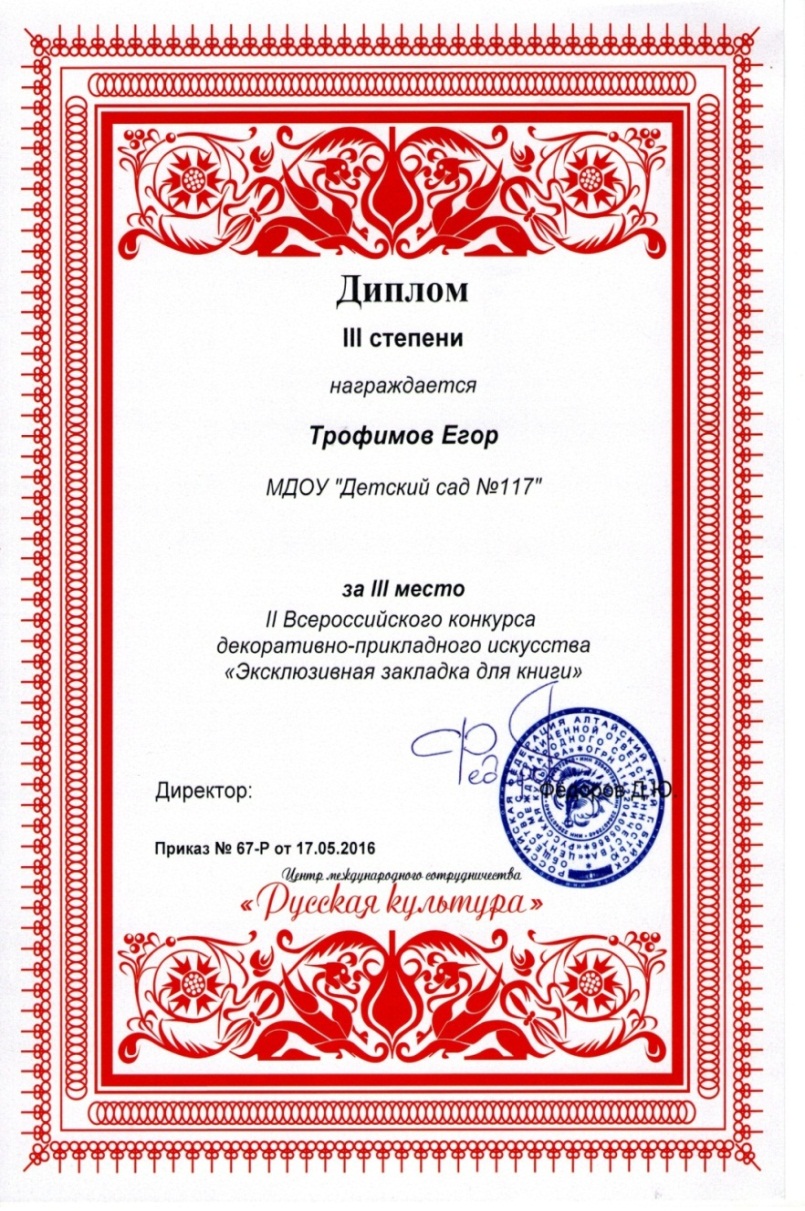 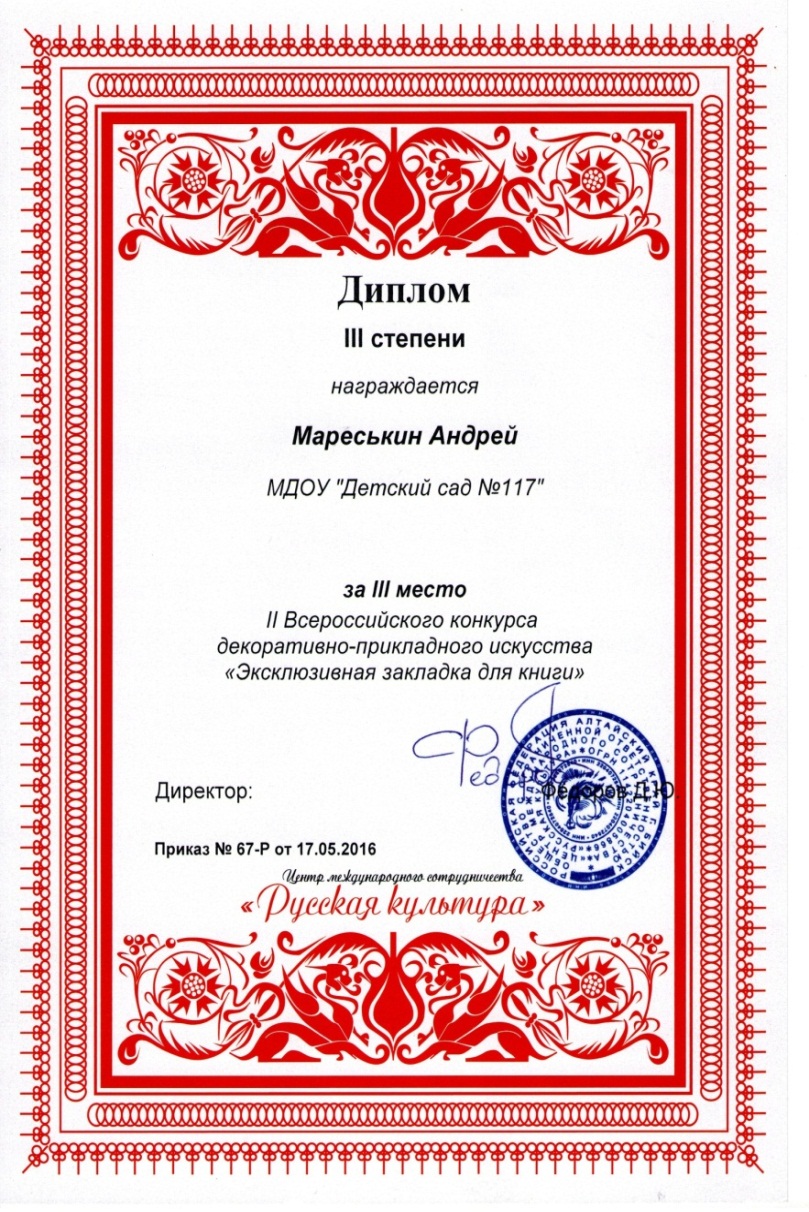 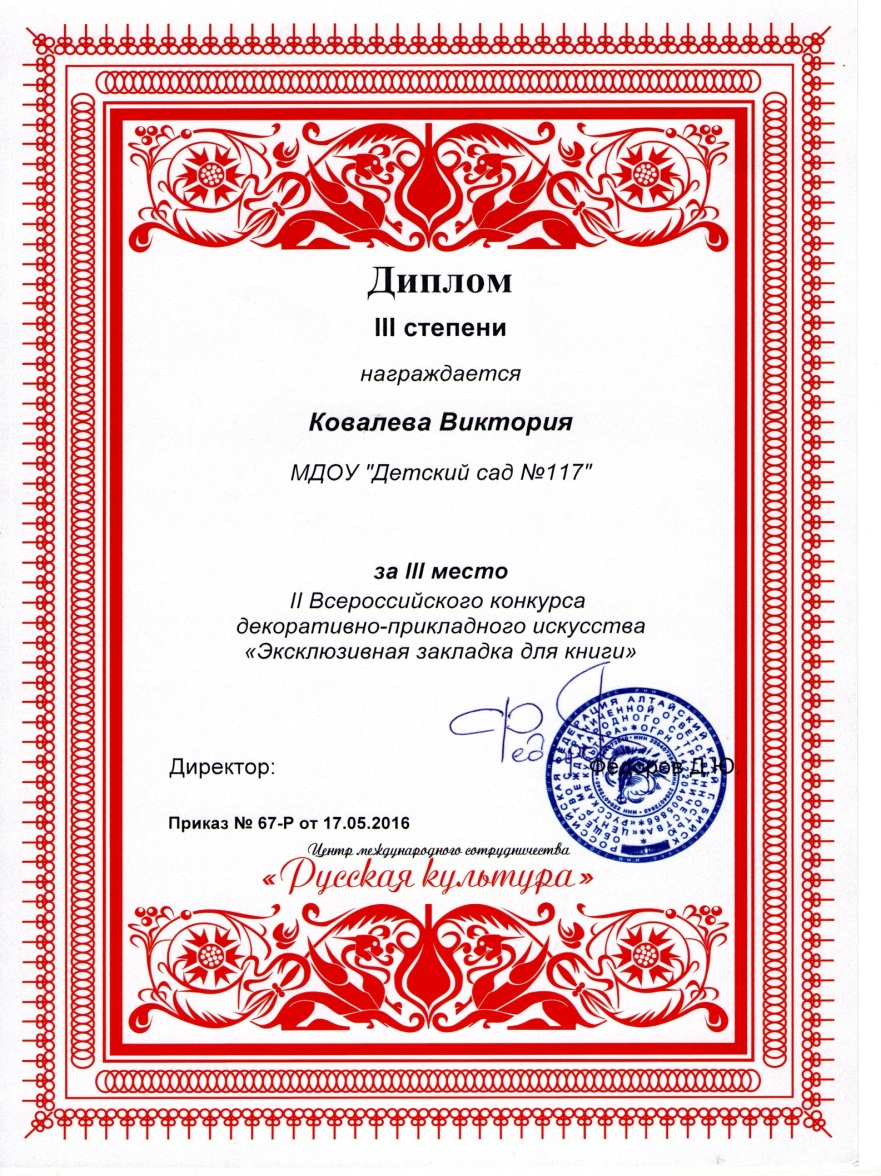 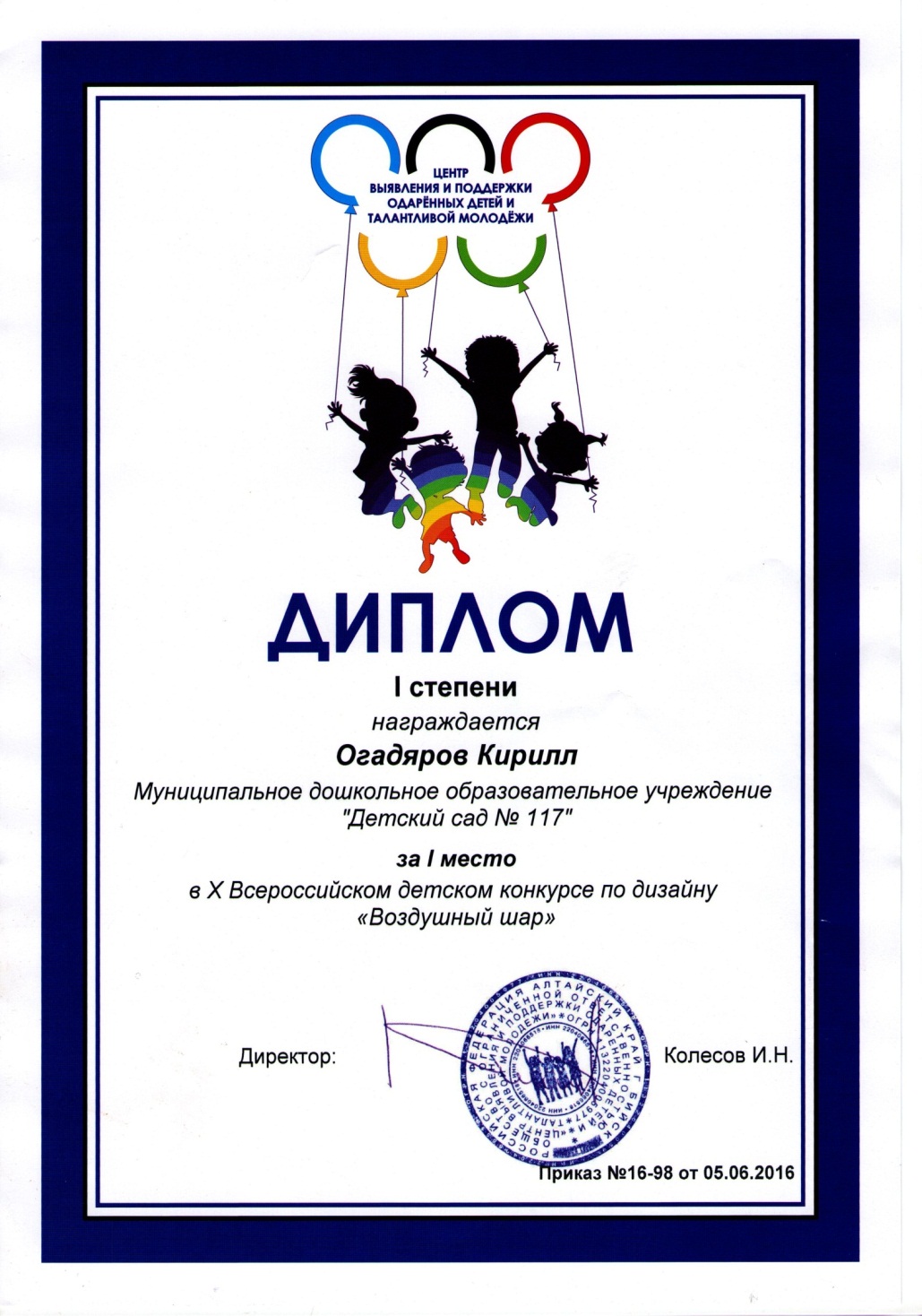 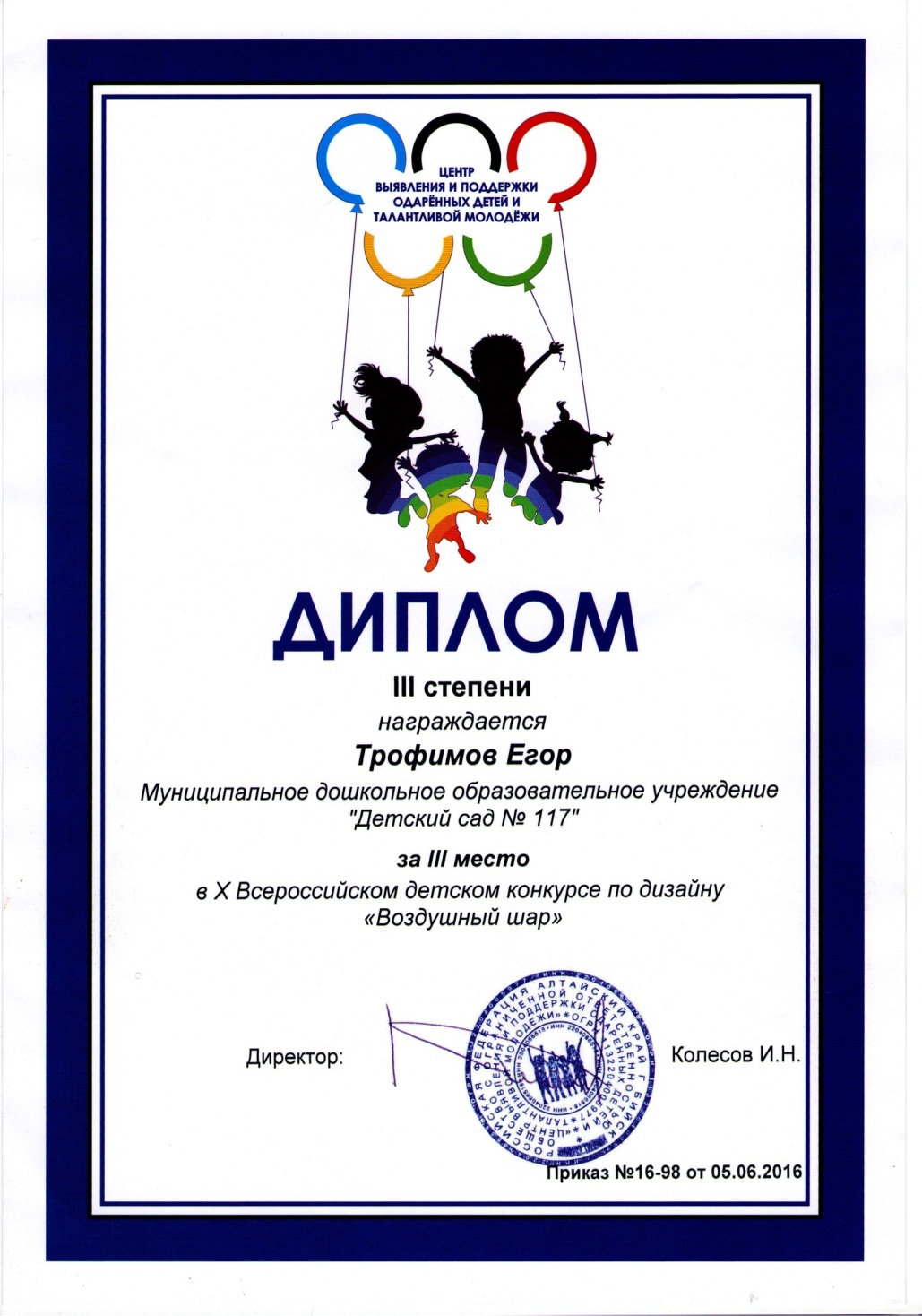 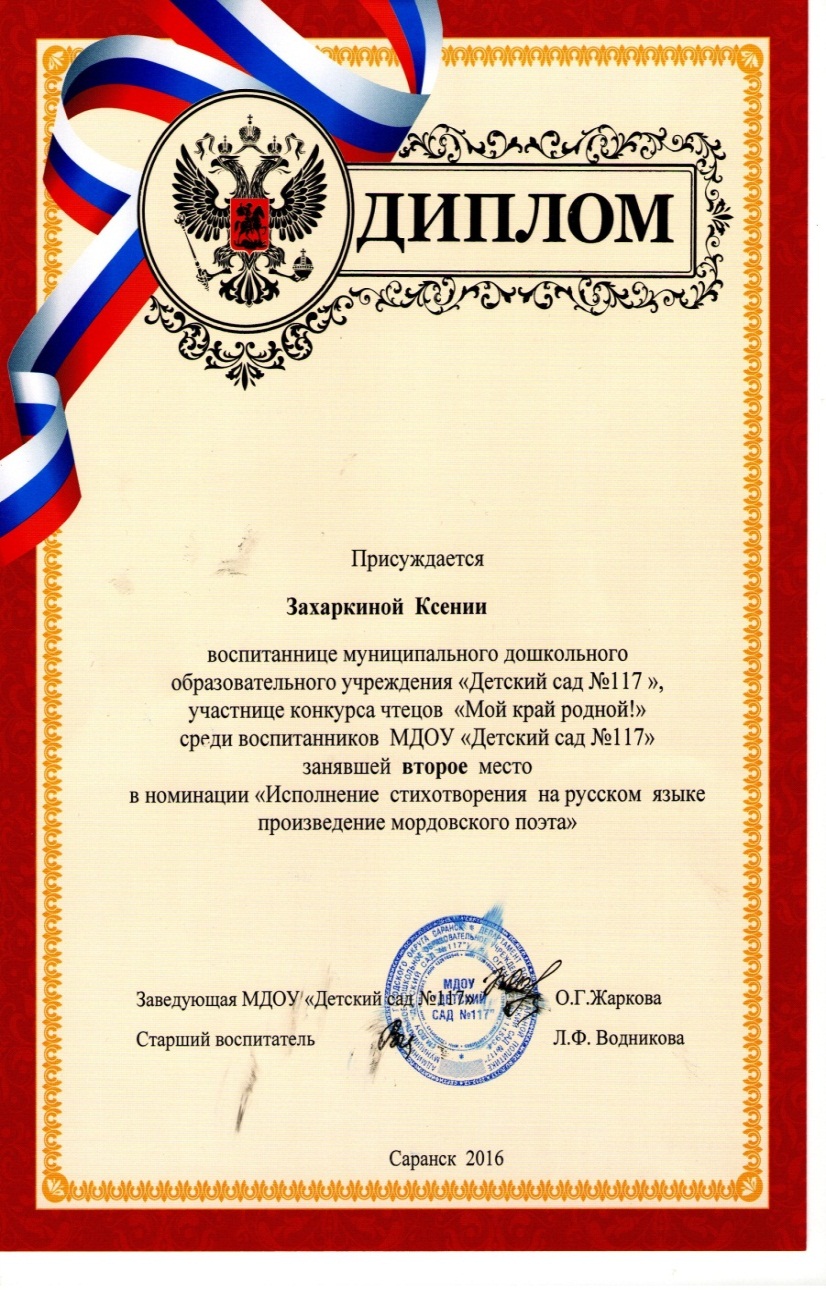 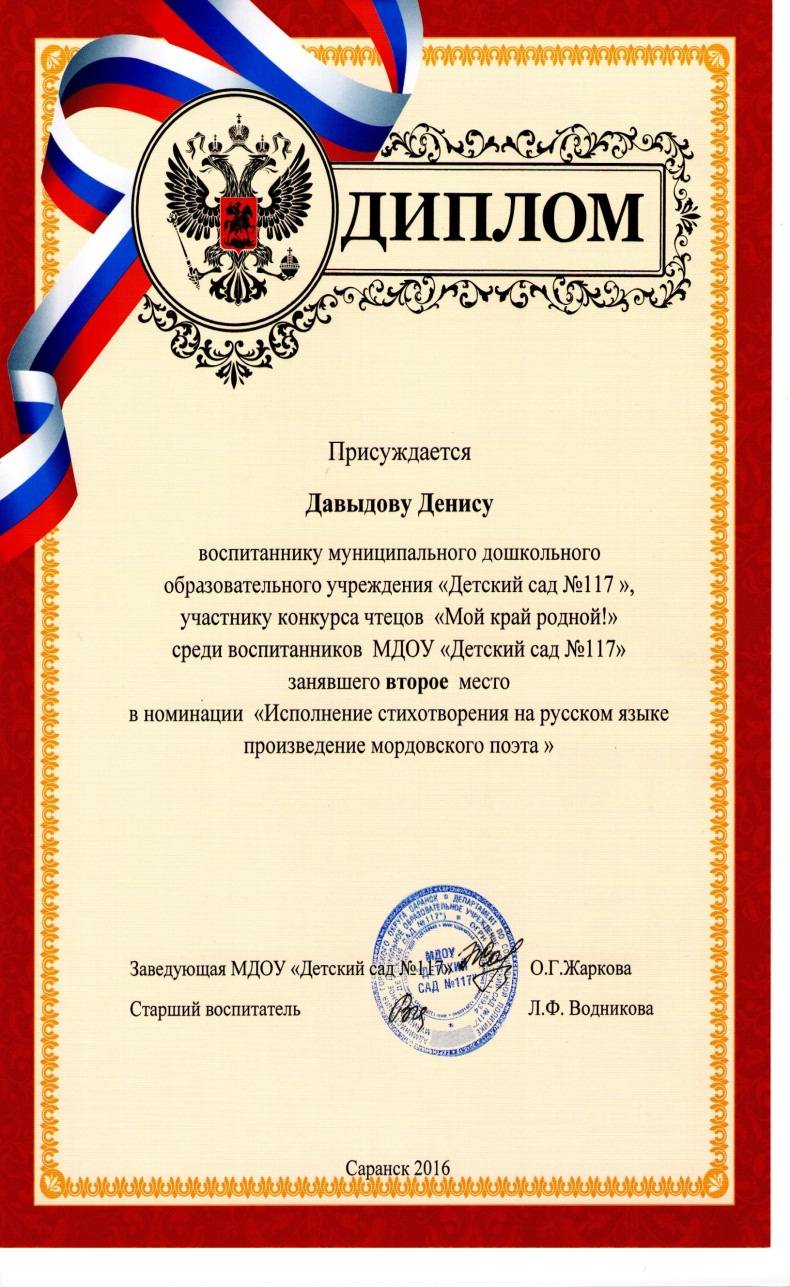 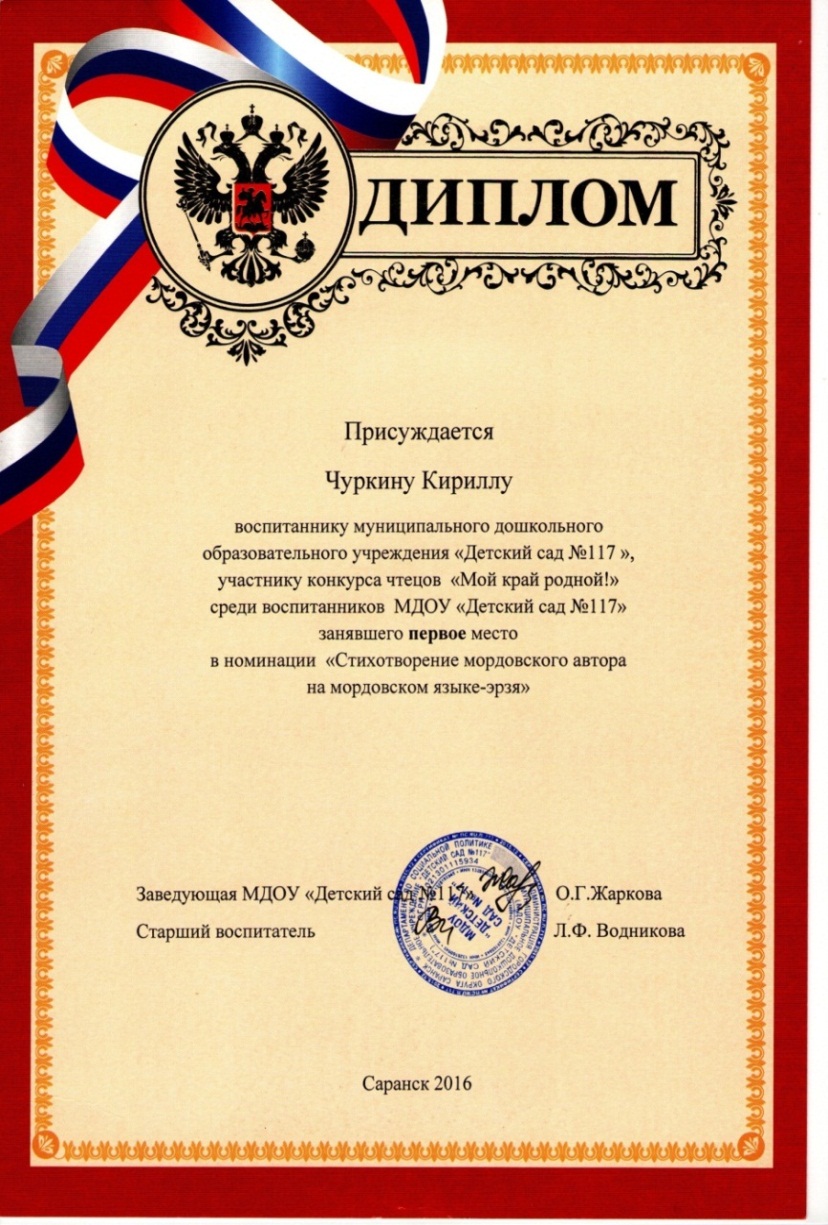 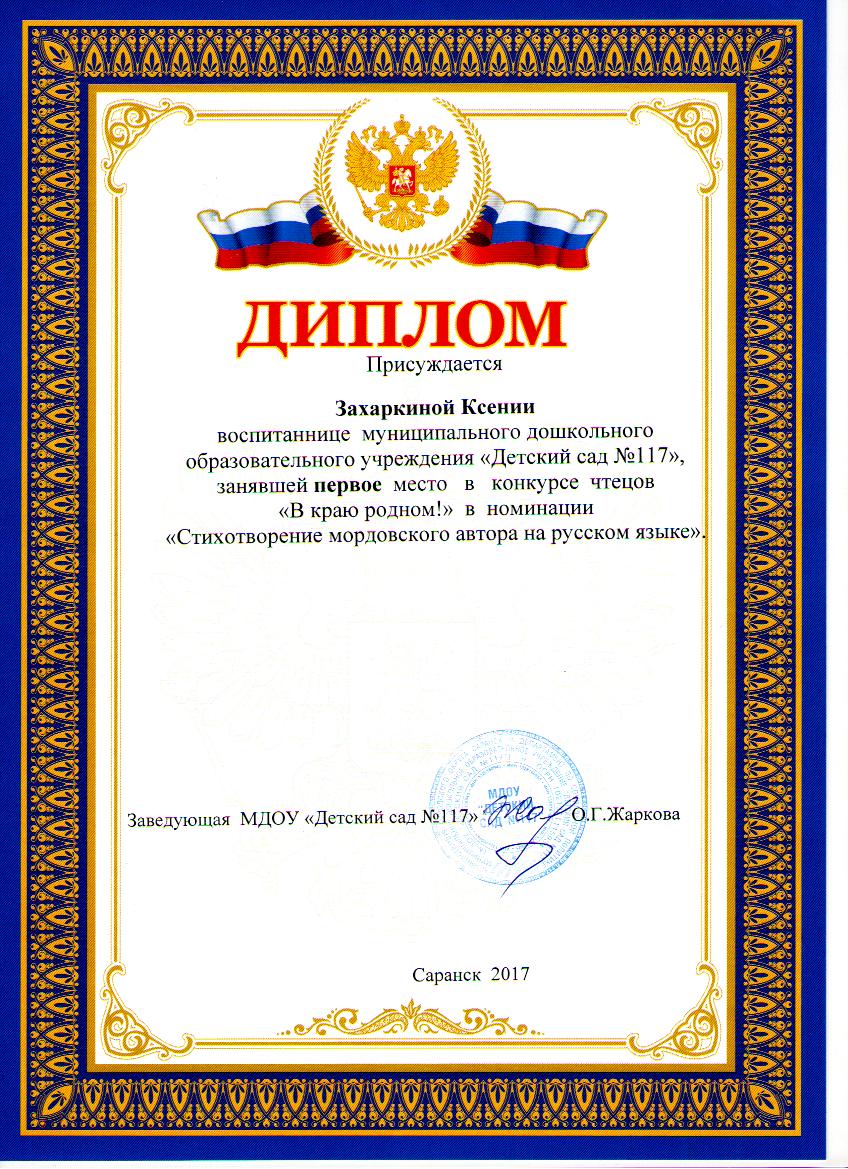 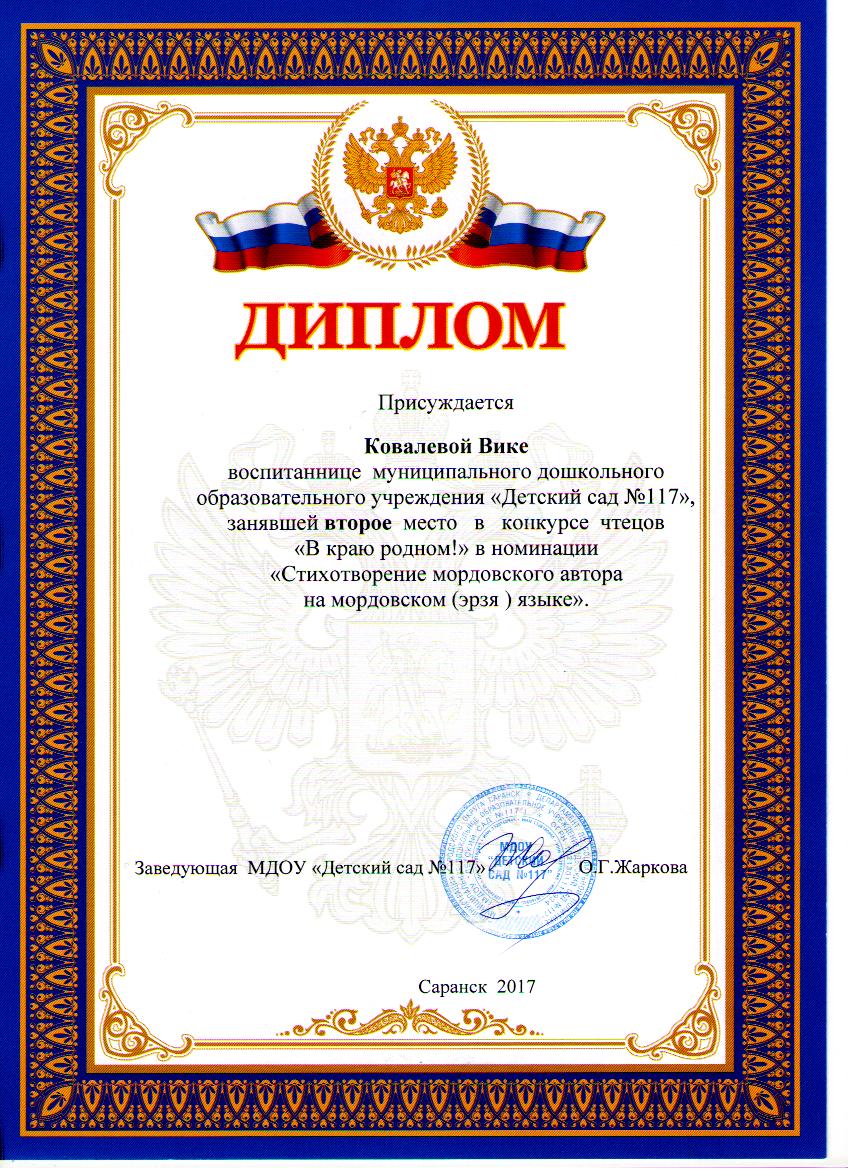 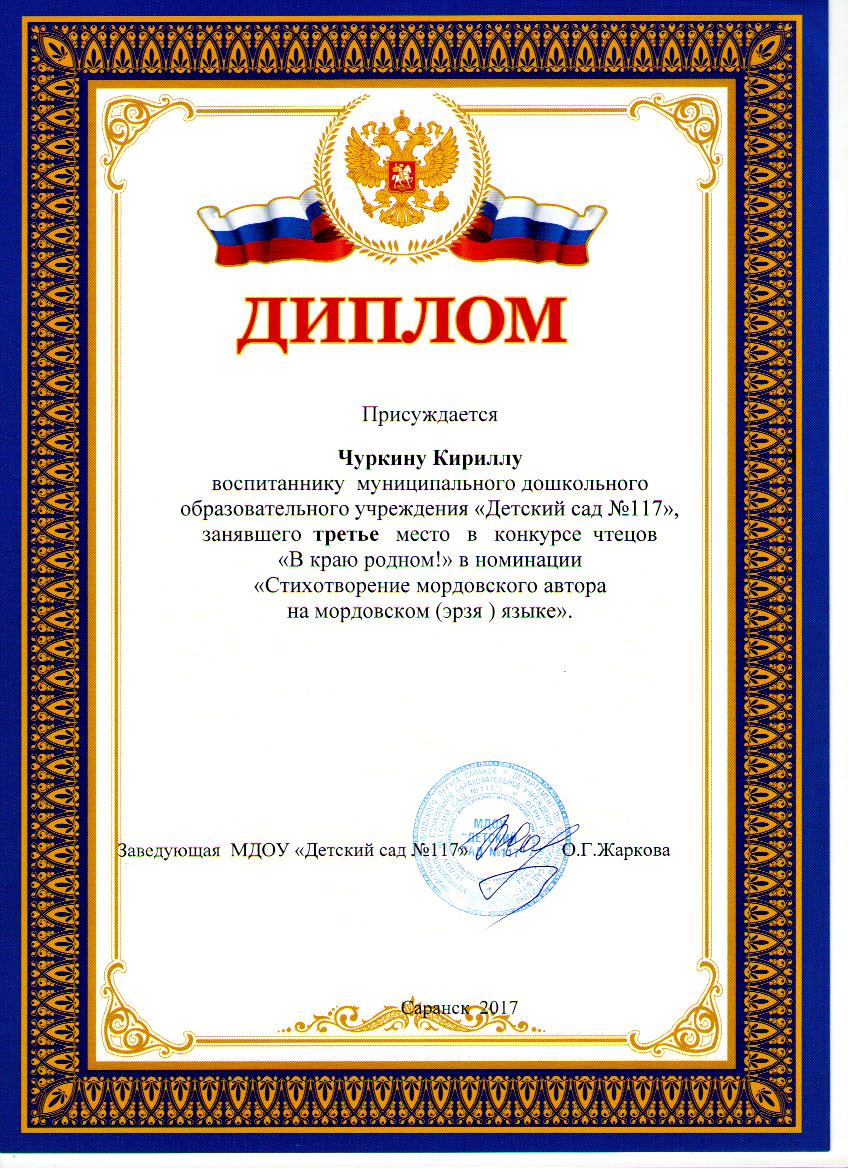 5. Наличие авторских программ, методических пособийМуниципальный уровень:    Рабочая программа  дополнительного образования по художественно - эстетическомудля детей старшего дошкольного возраста«ПРИРОДА И ФАНТАЗИЯ»
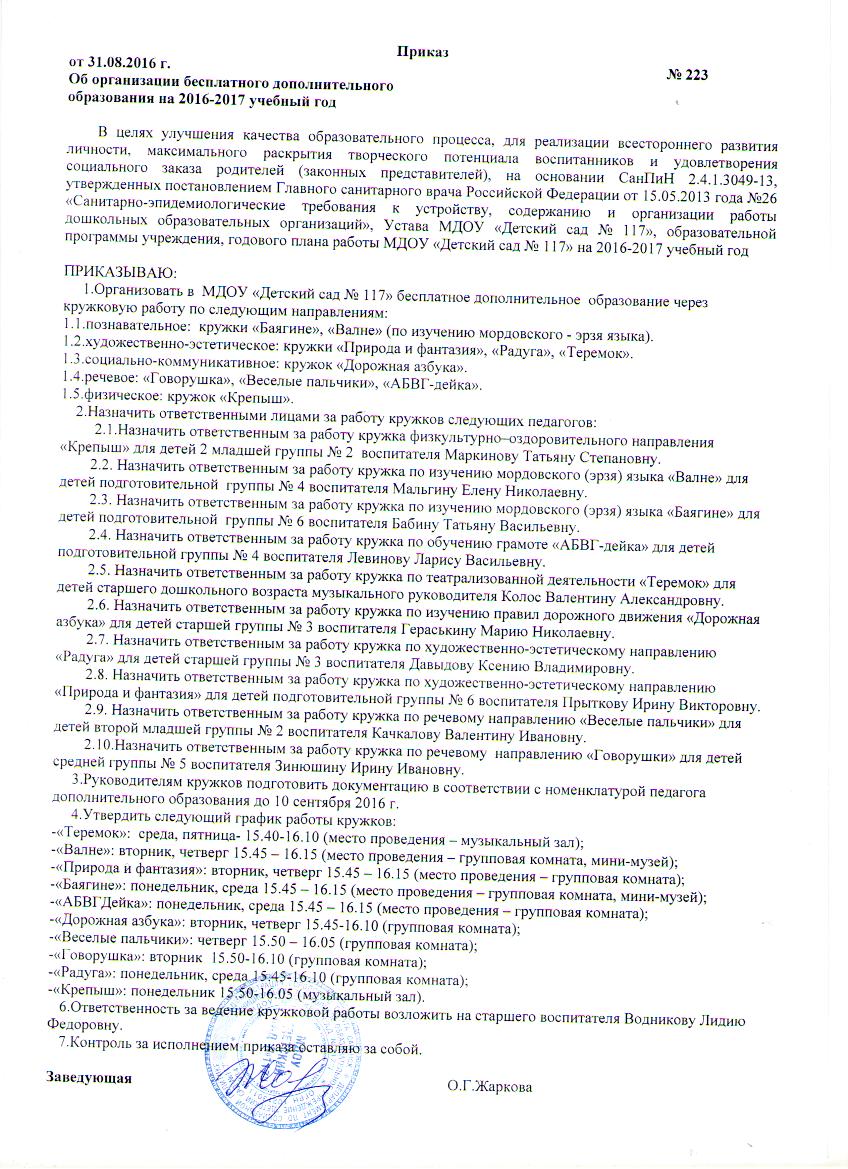 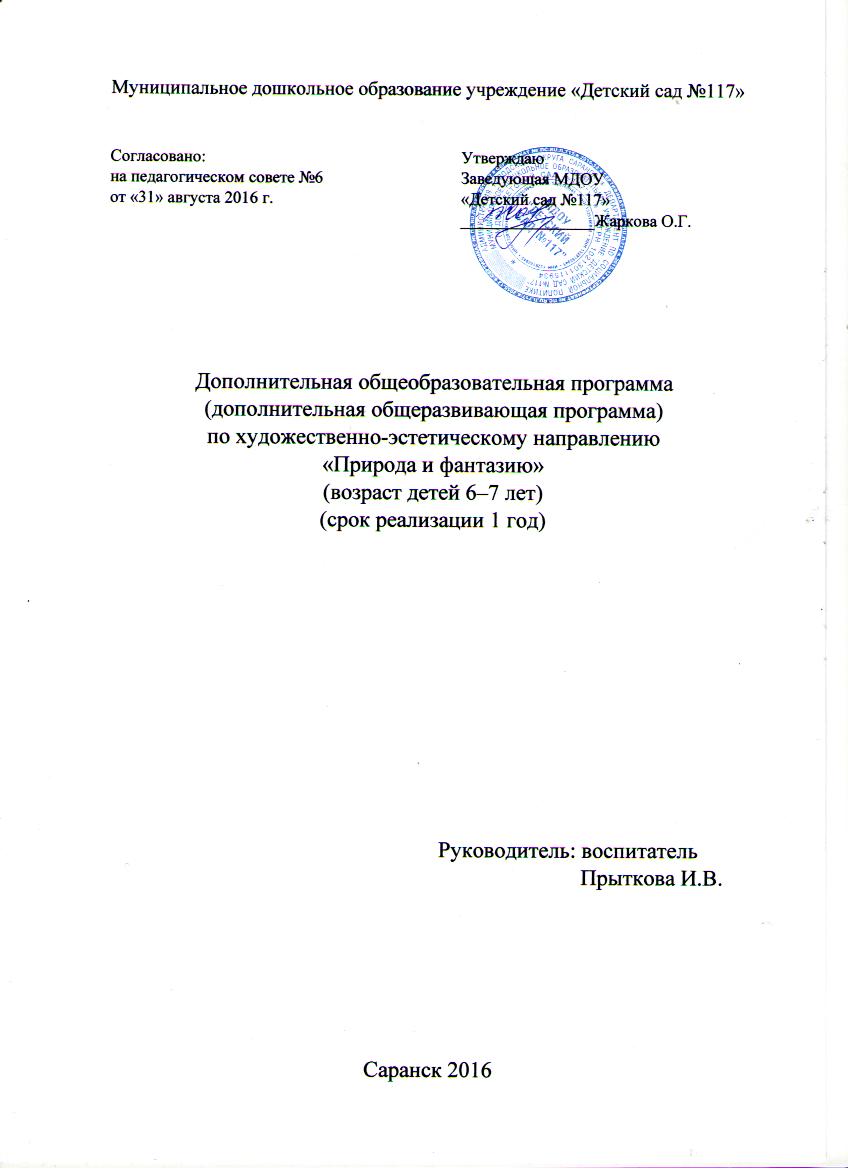 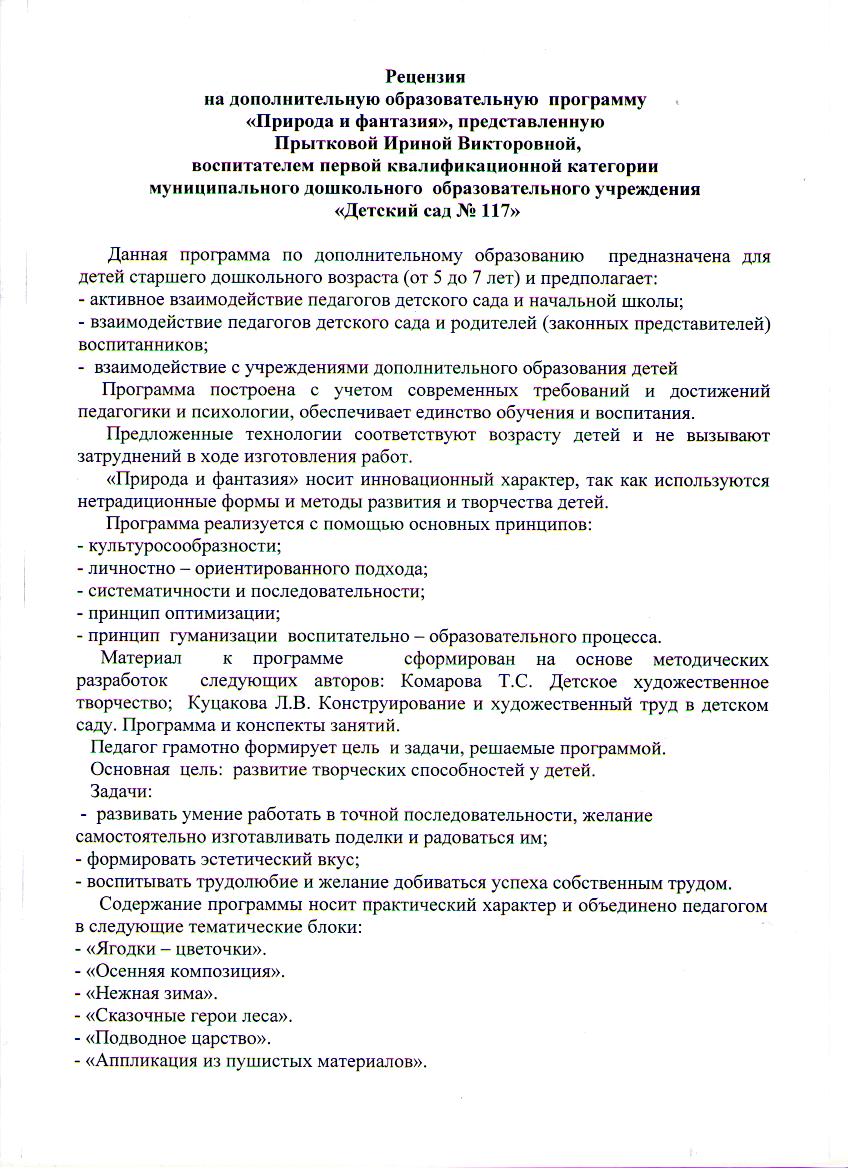 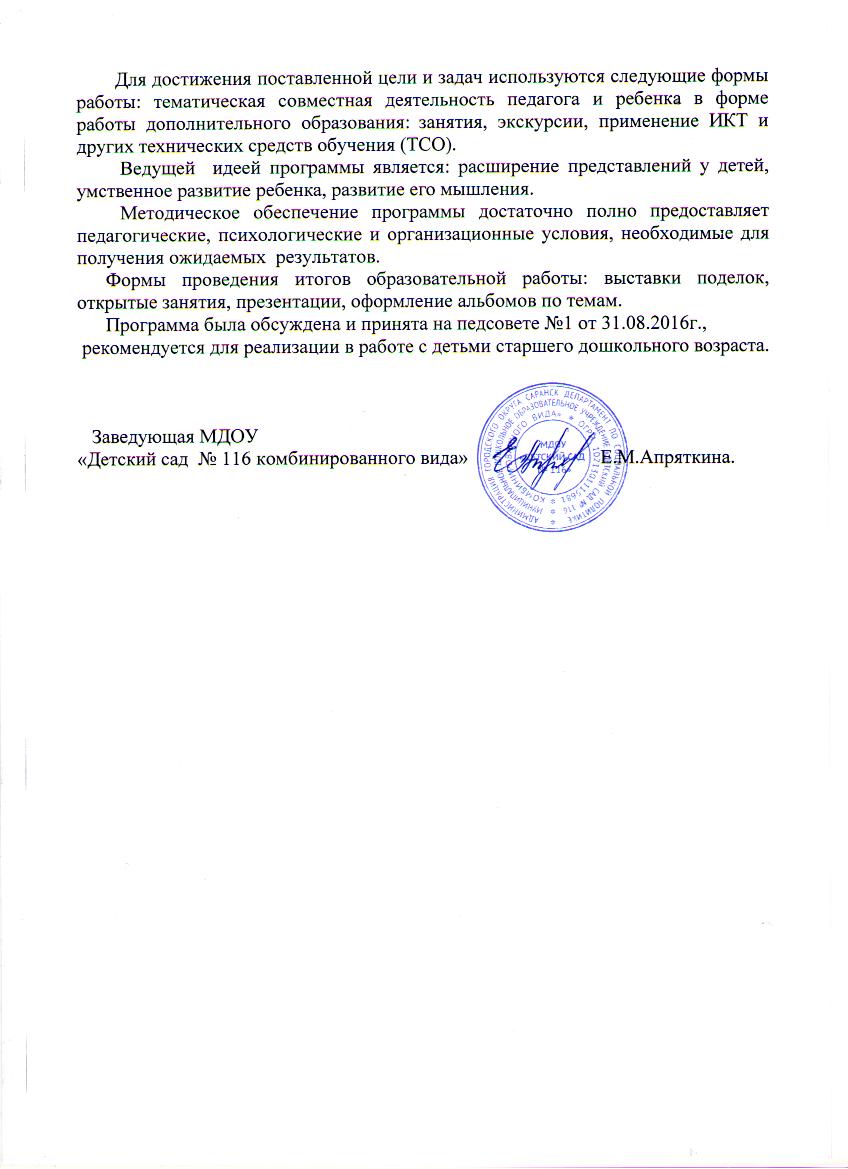 6. Выступления на научно-практических конференциях, педчтениях, семинарах, секциях, методических объединениях
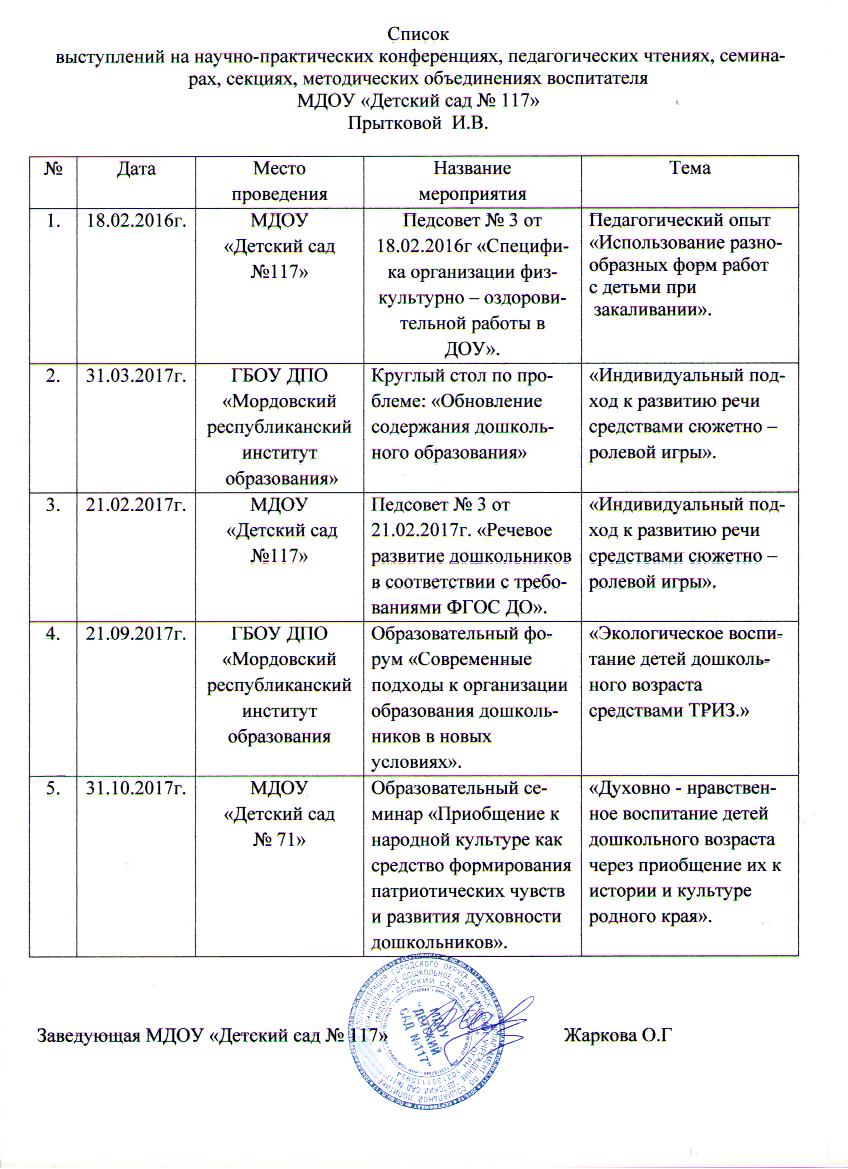 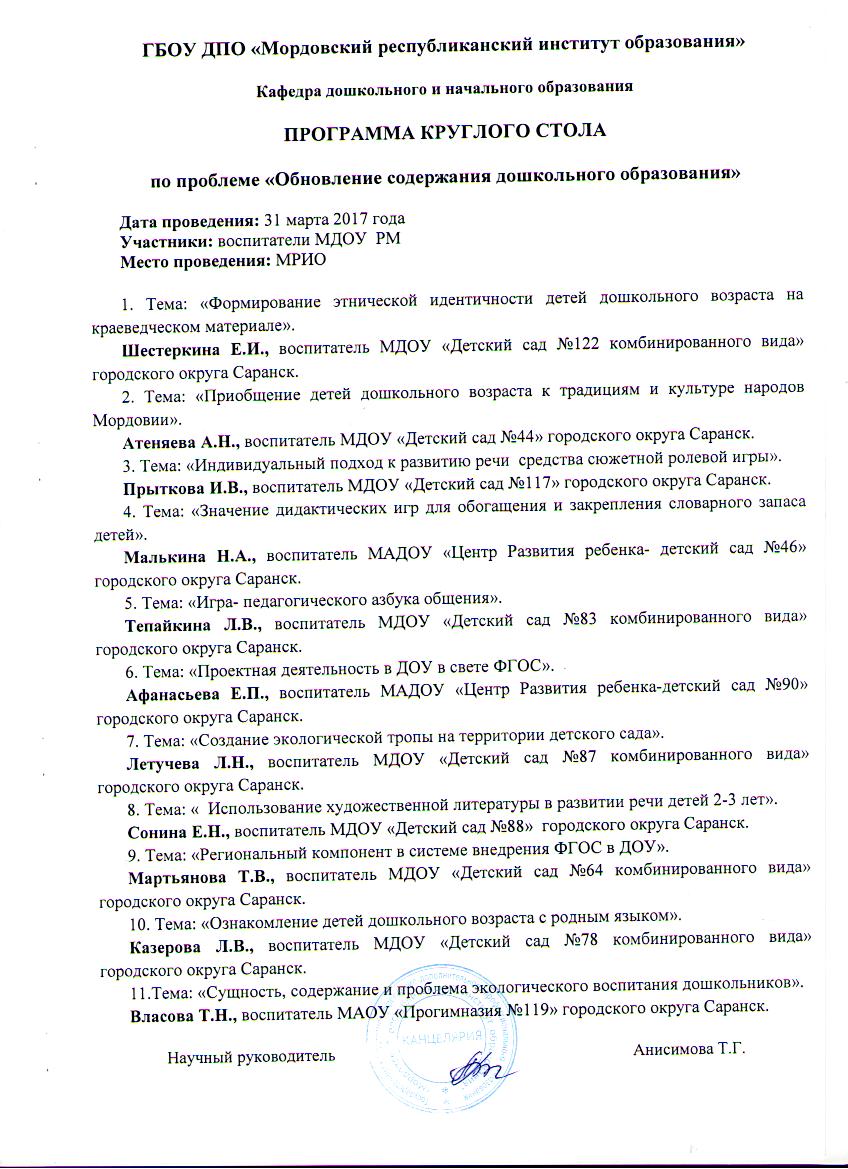 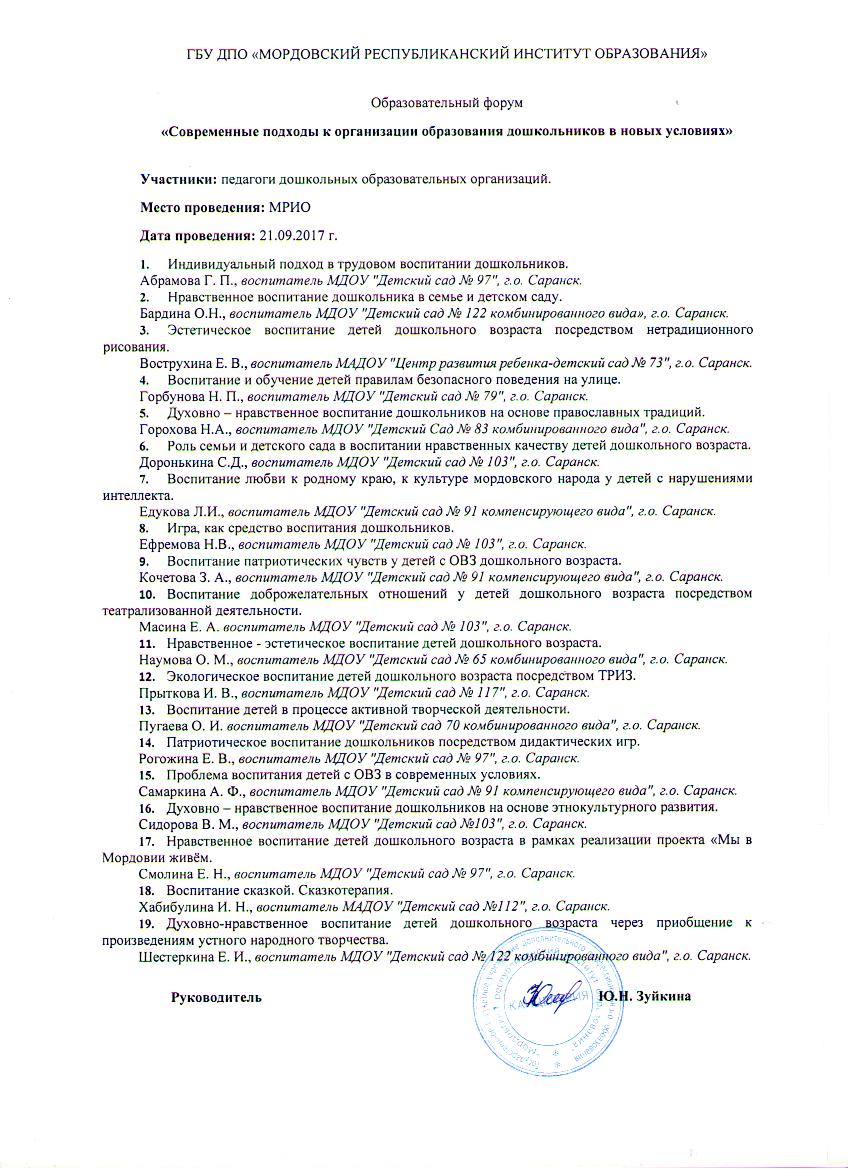 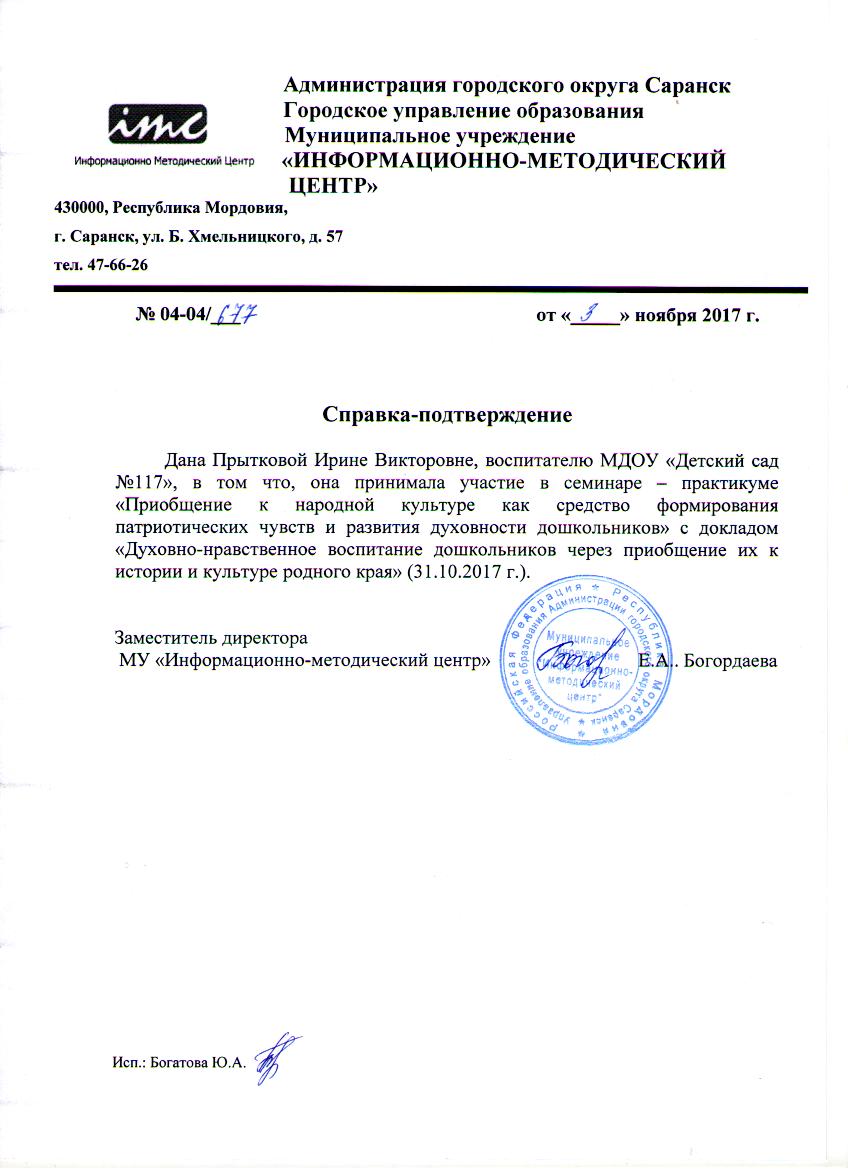 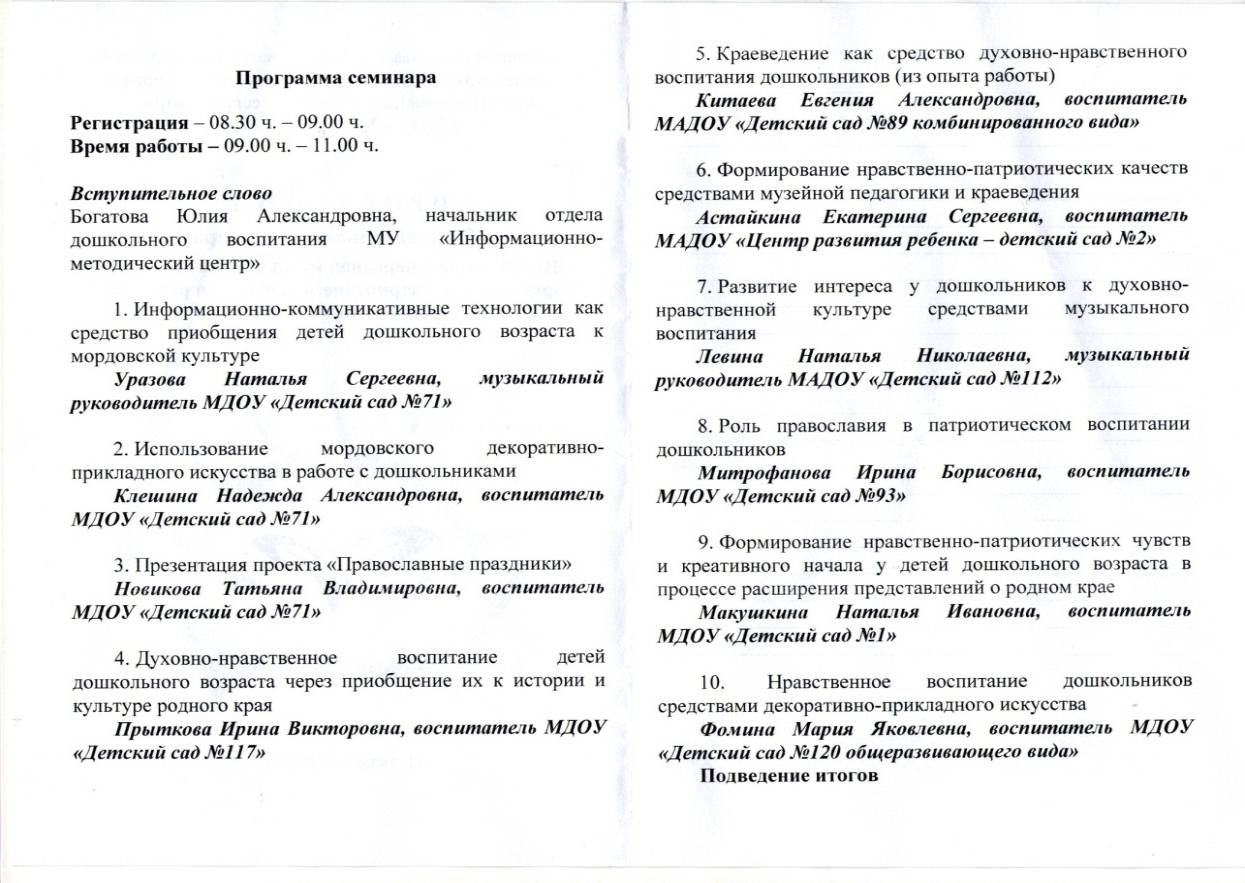 7. Проведение открытых занятий, мастер-классов, мероприятий
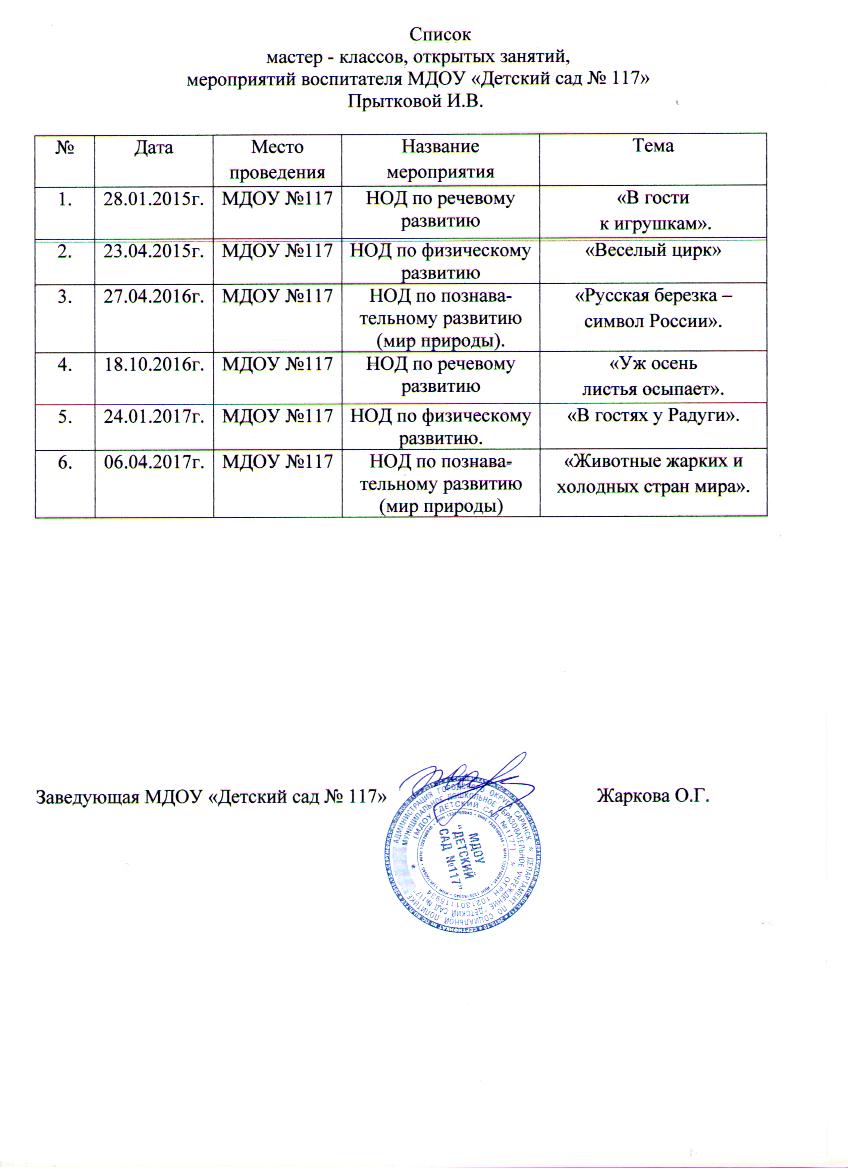 8. Общественная активность педагога: участие в экспертных комиссиях, в жюри конкурсов, депутатская деятельность и т.д.
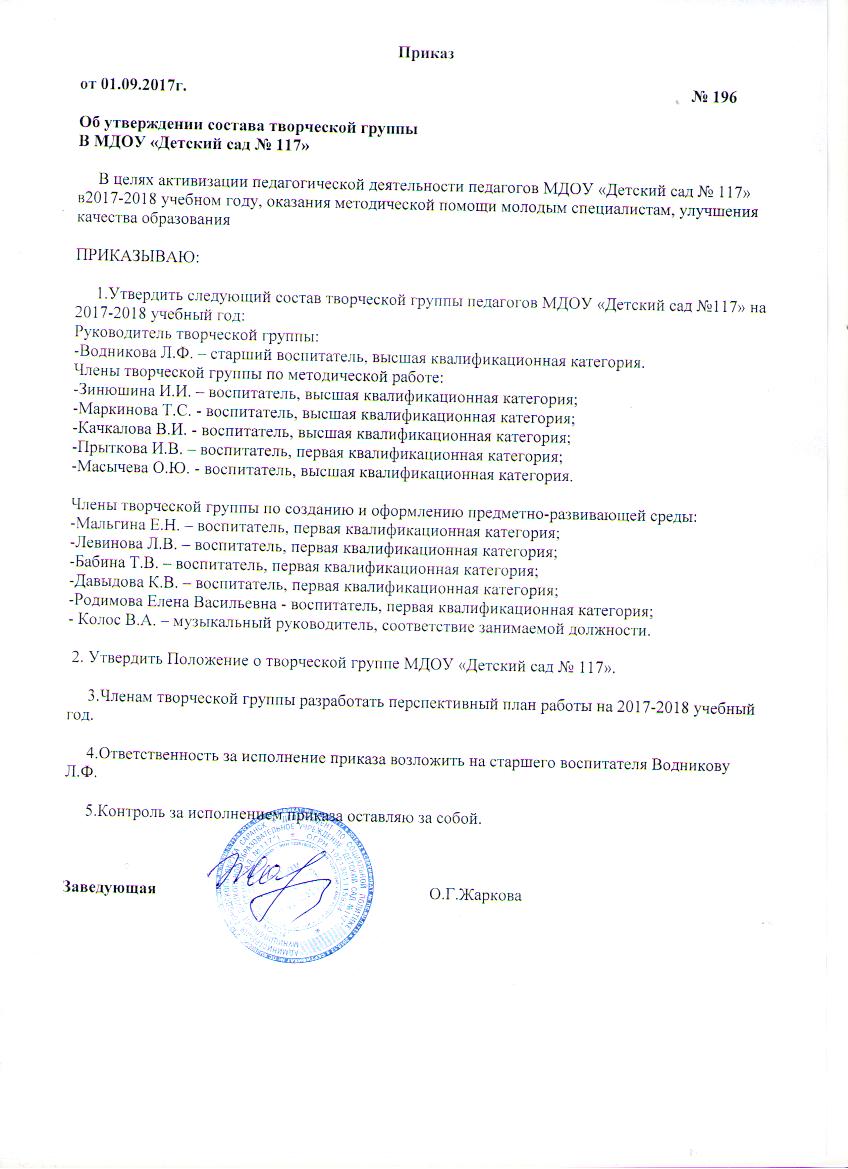 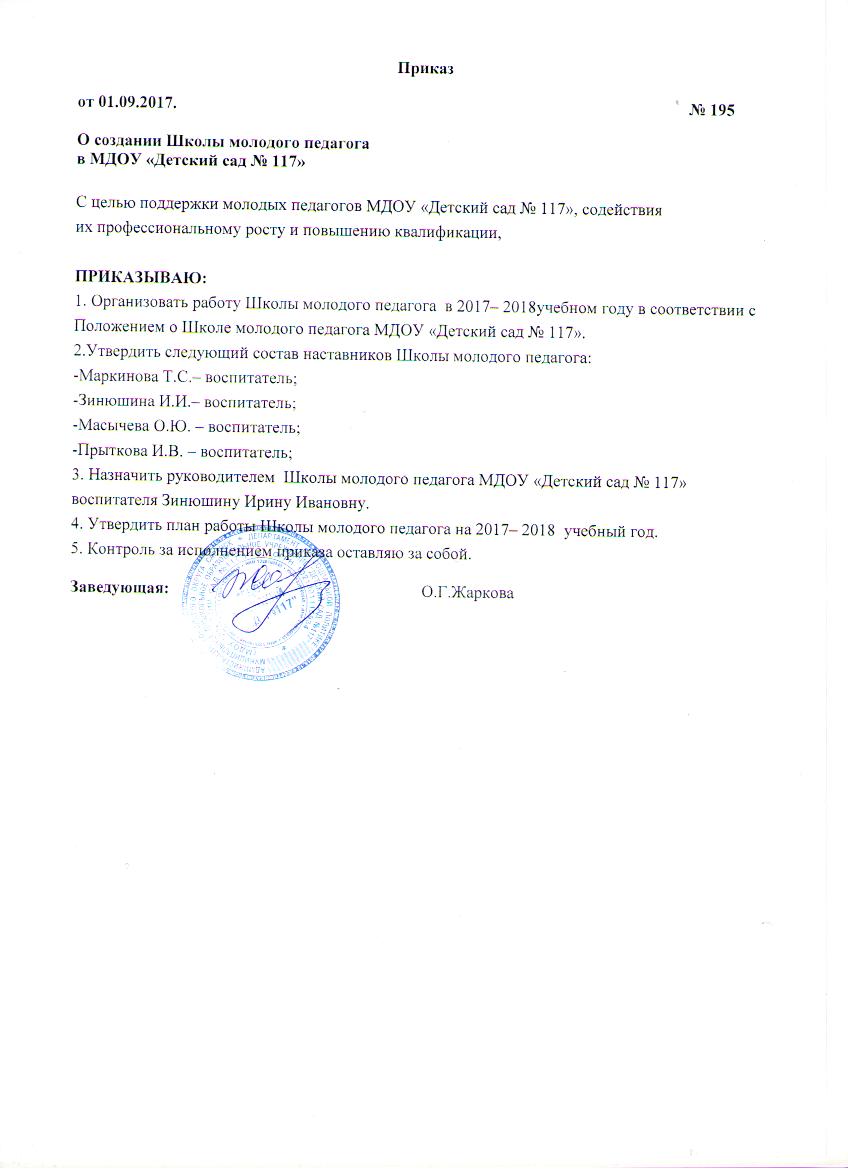 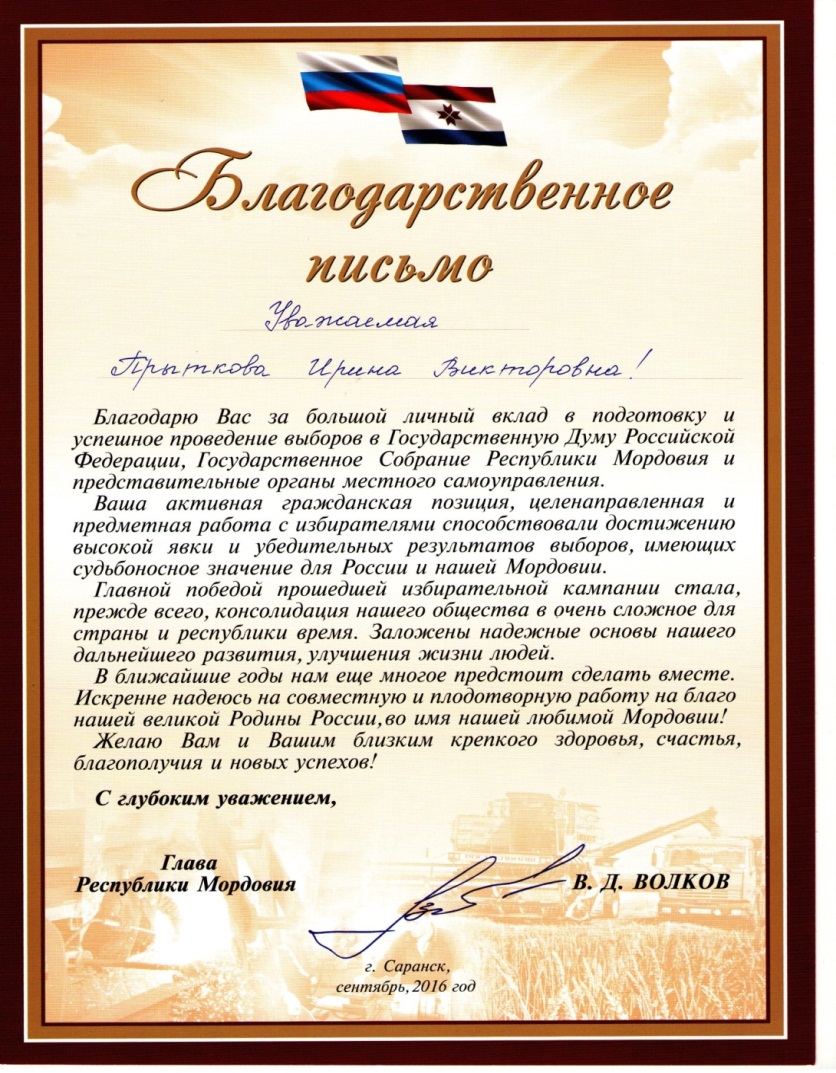 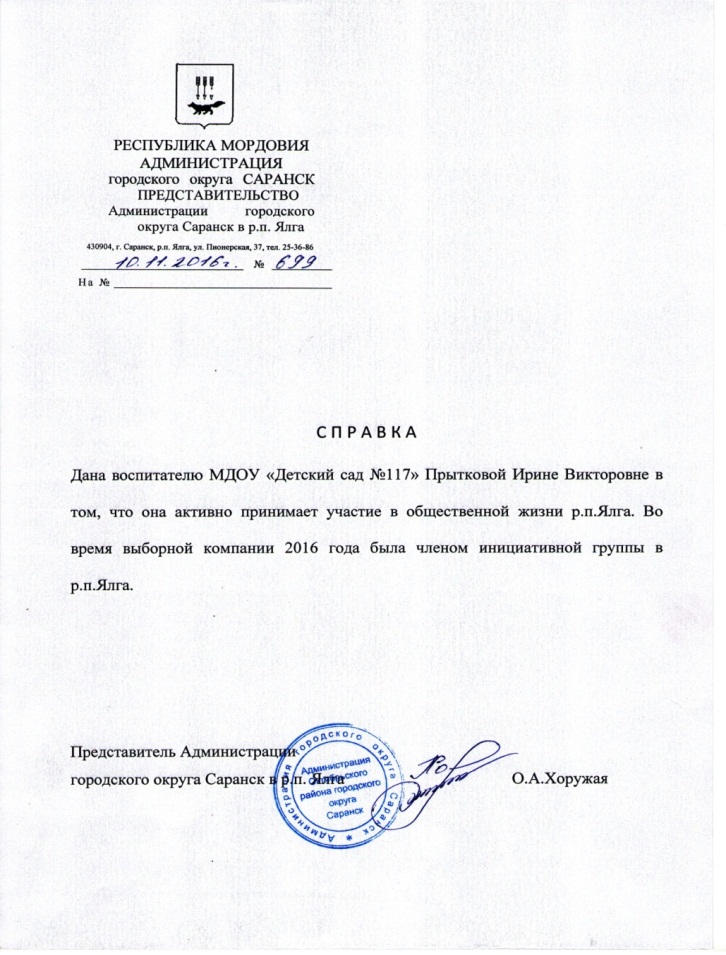 9. Позитивные результаты работы с воспитанниками
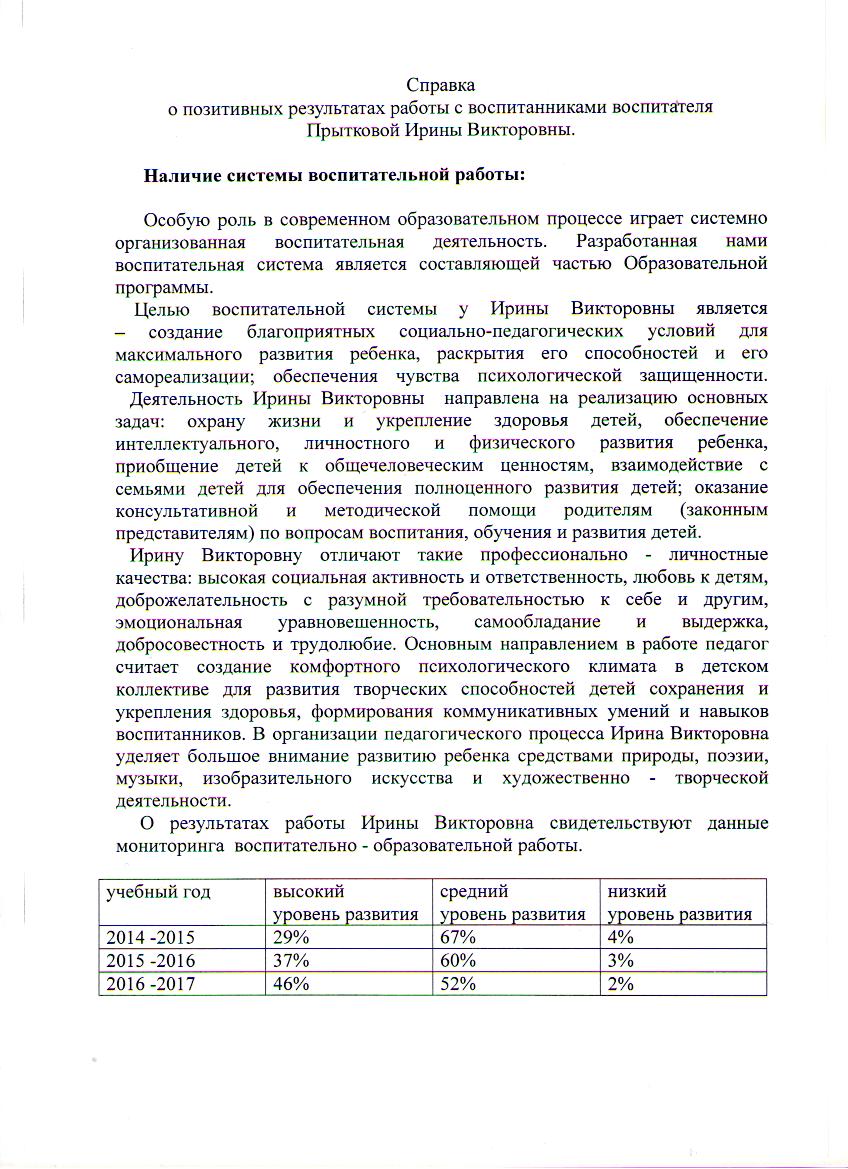 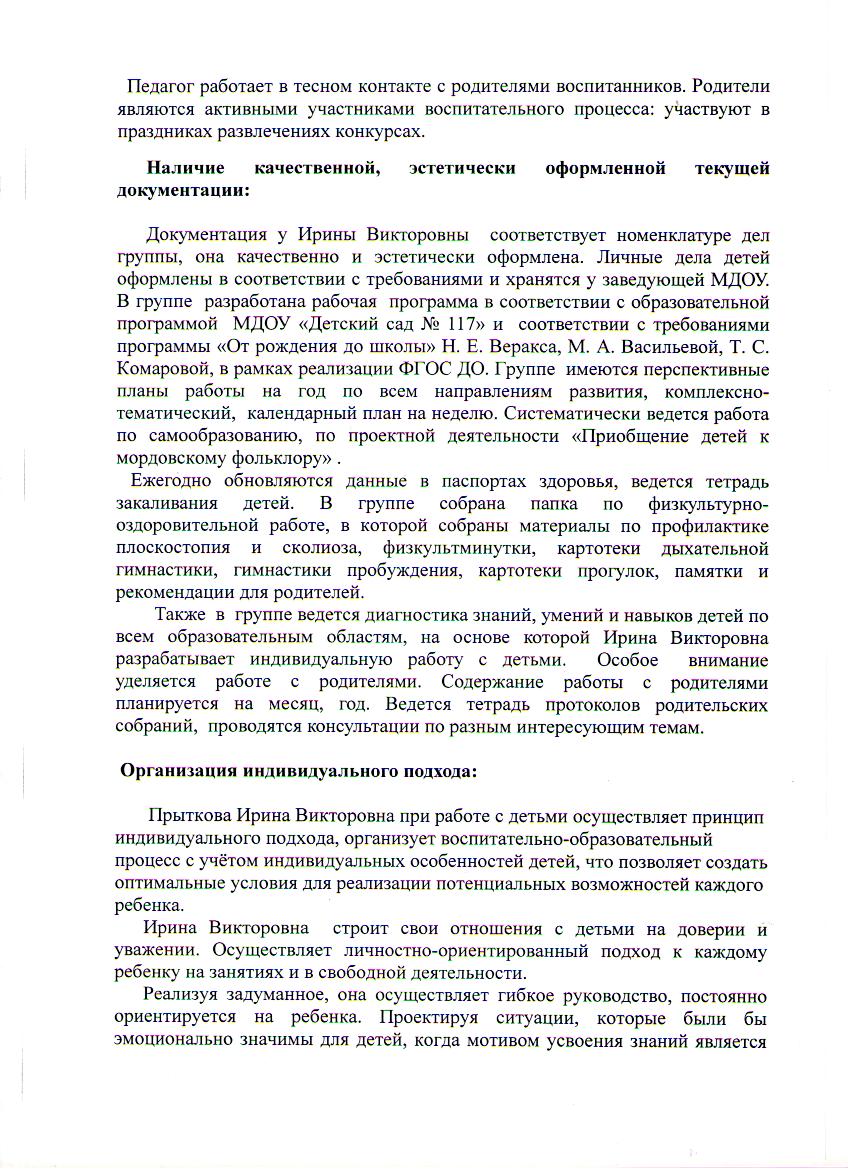 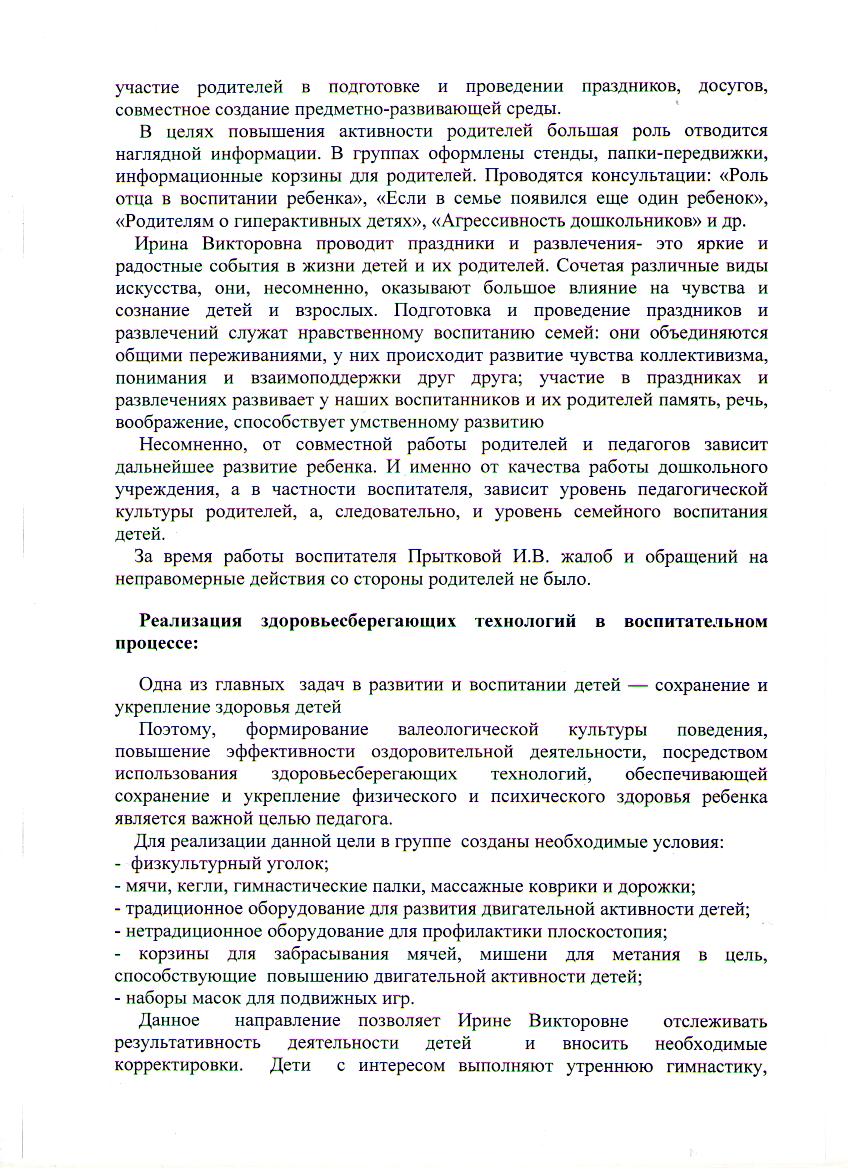 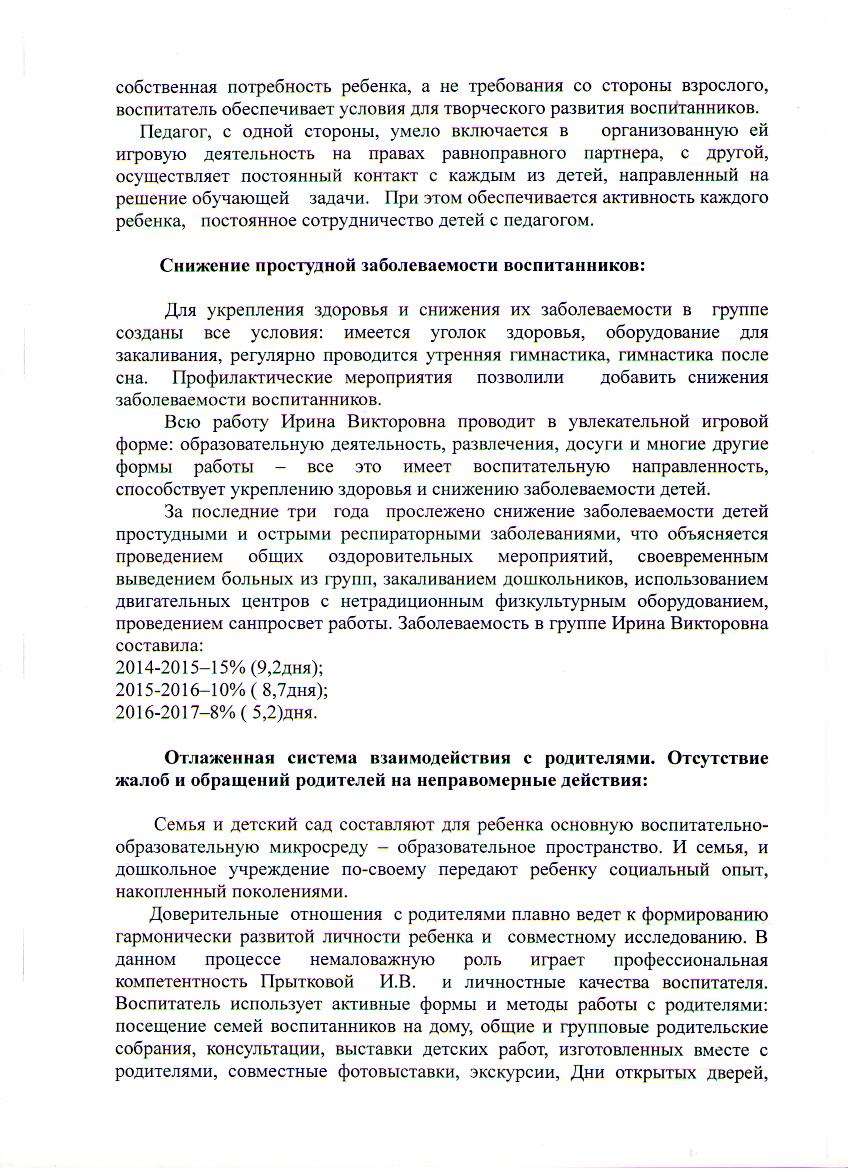 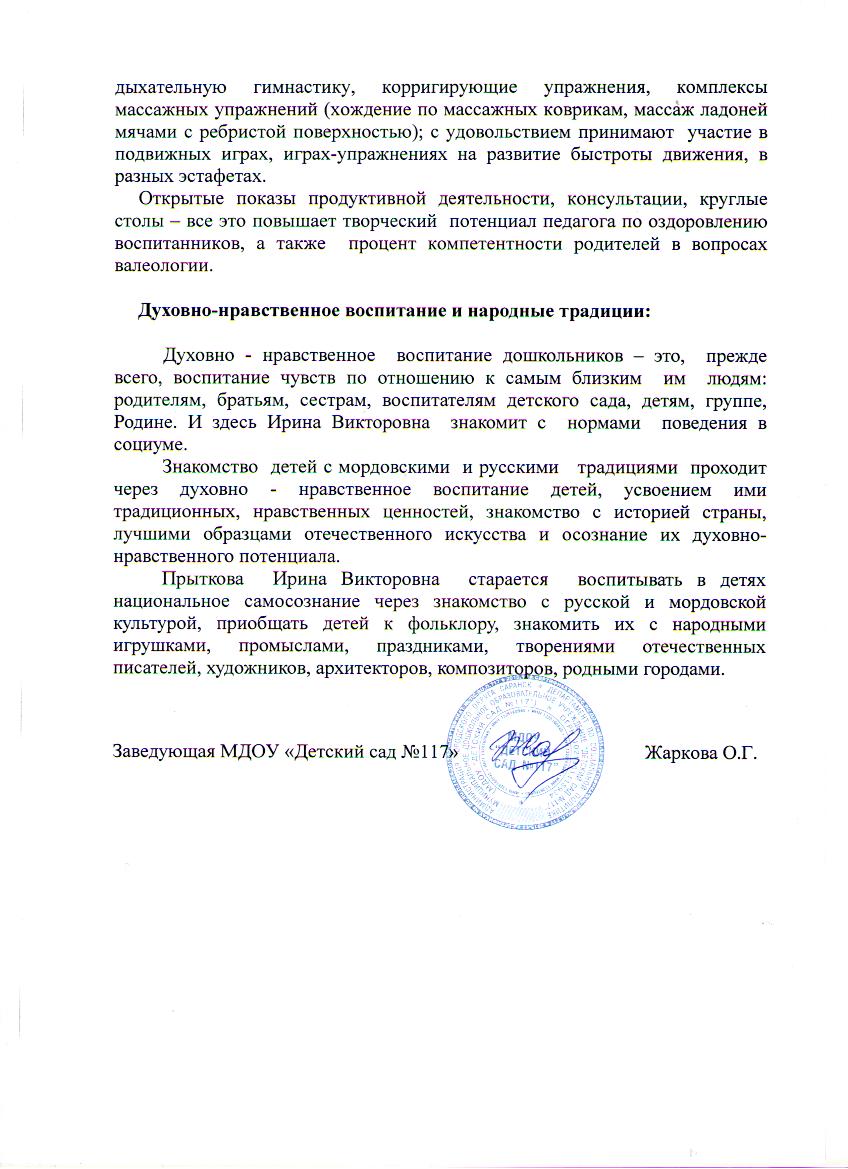 10. Участие педагога в профессиональных конкурсах
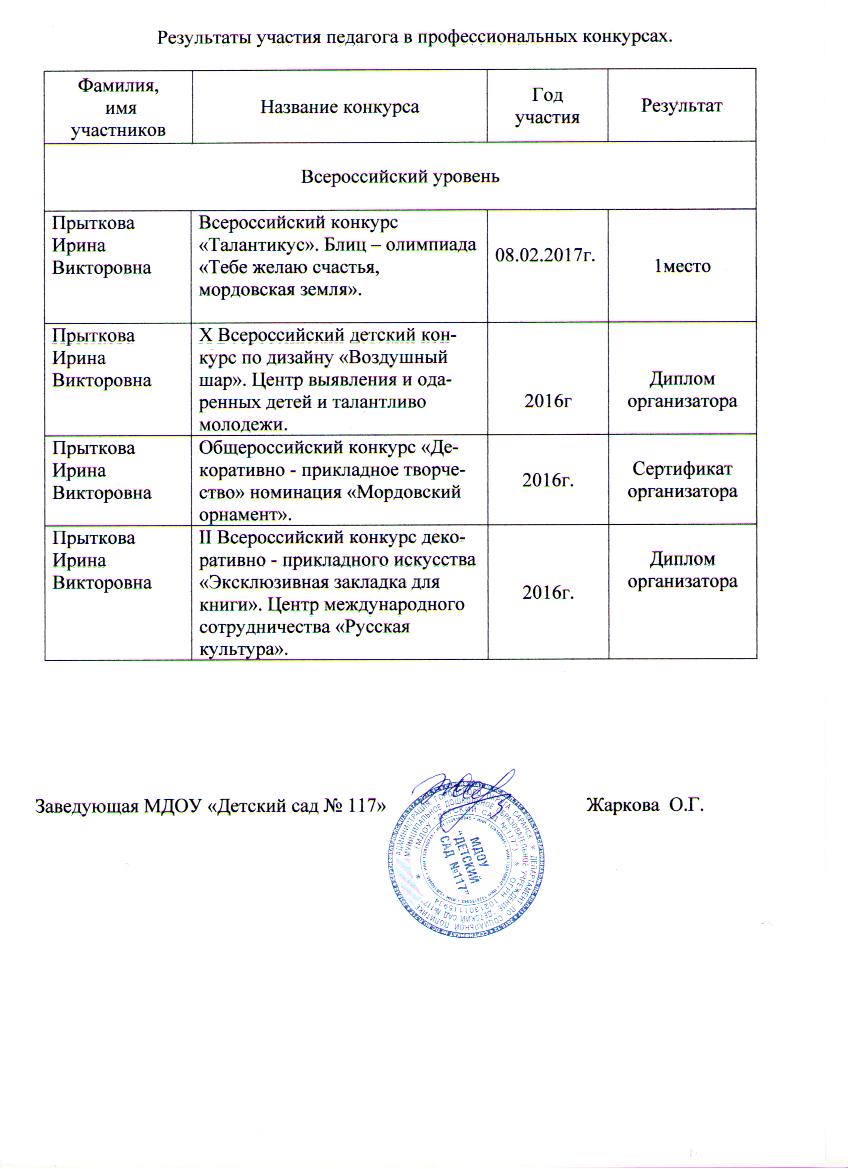 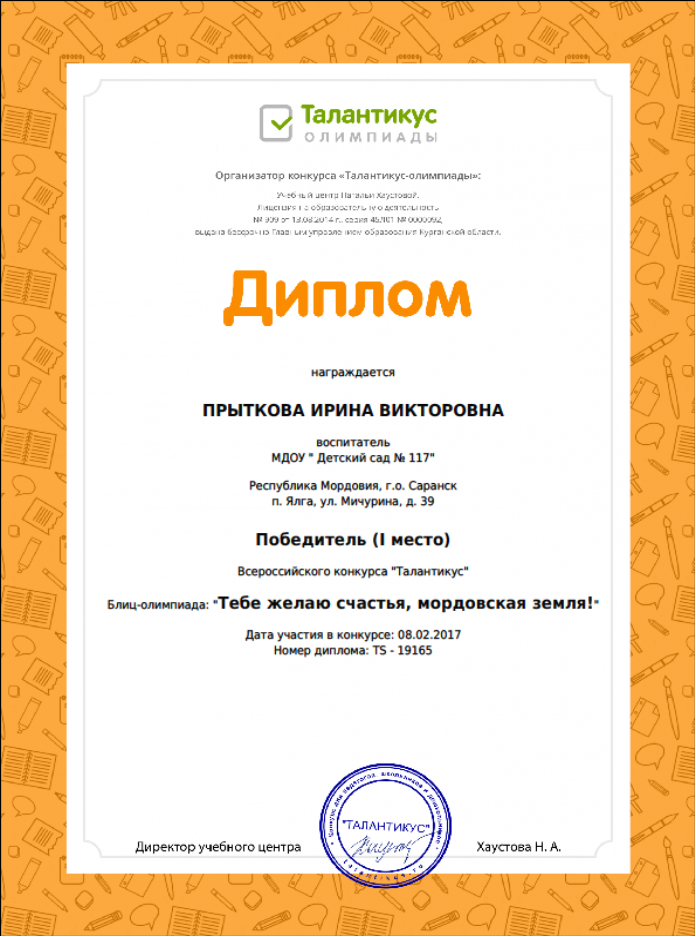 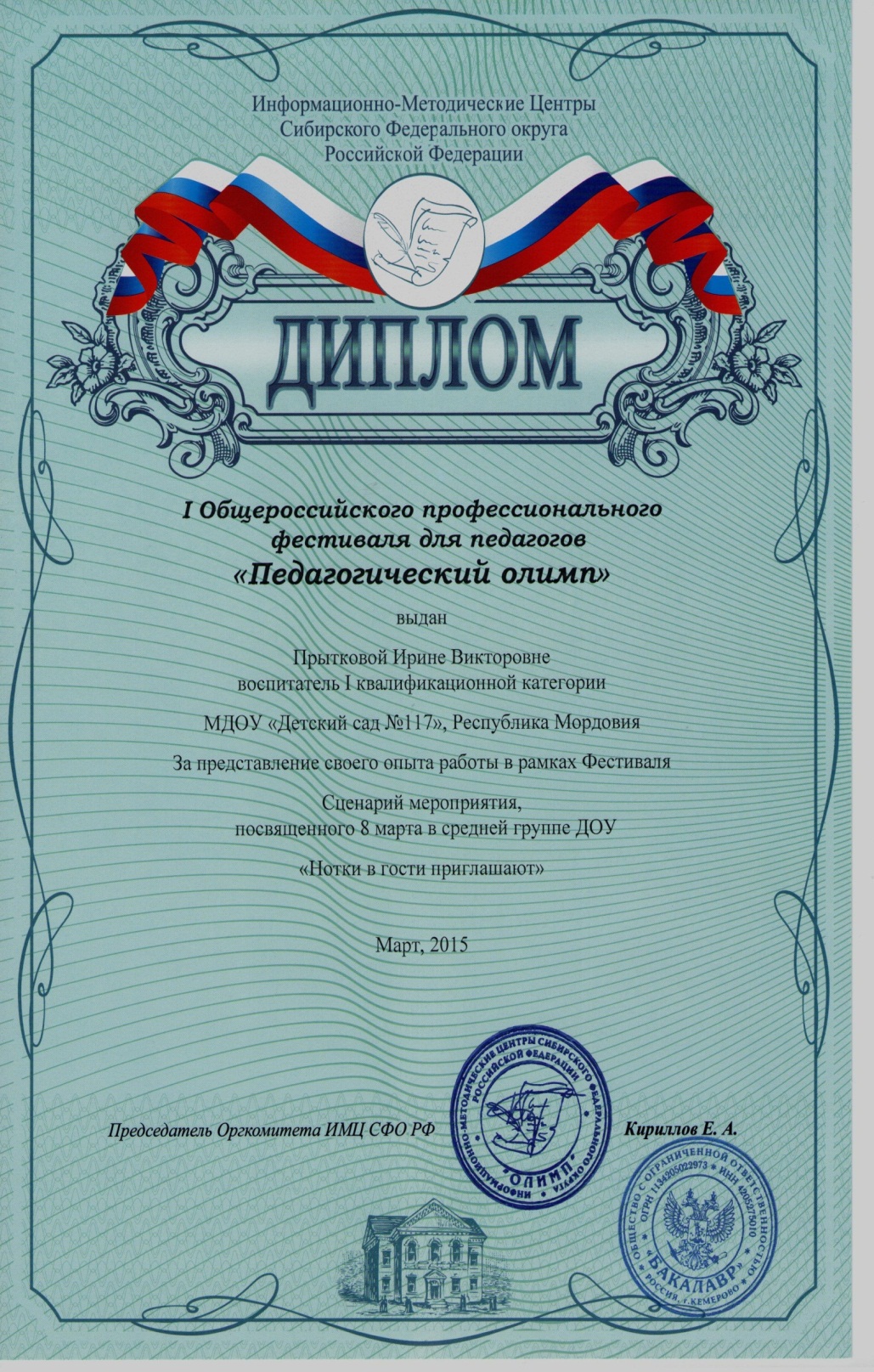 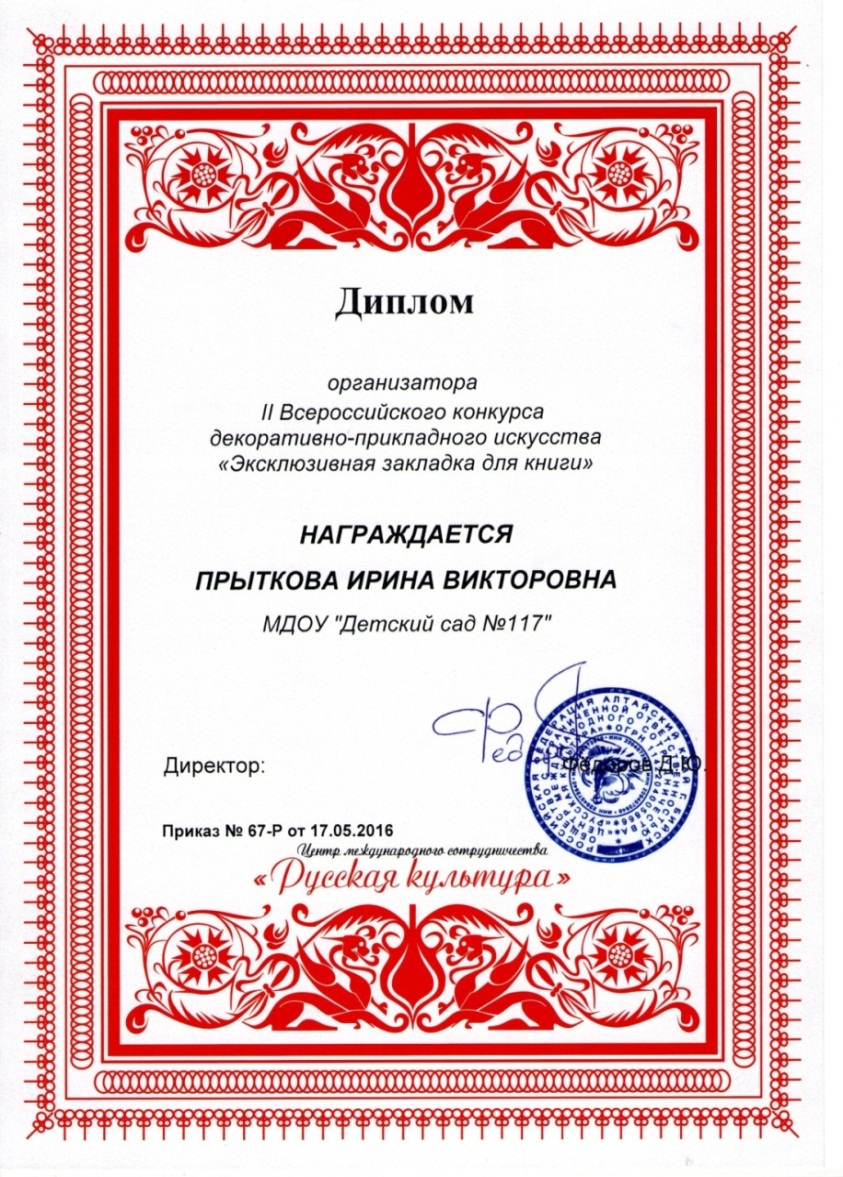 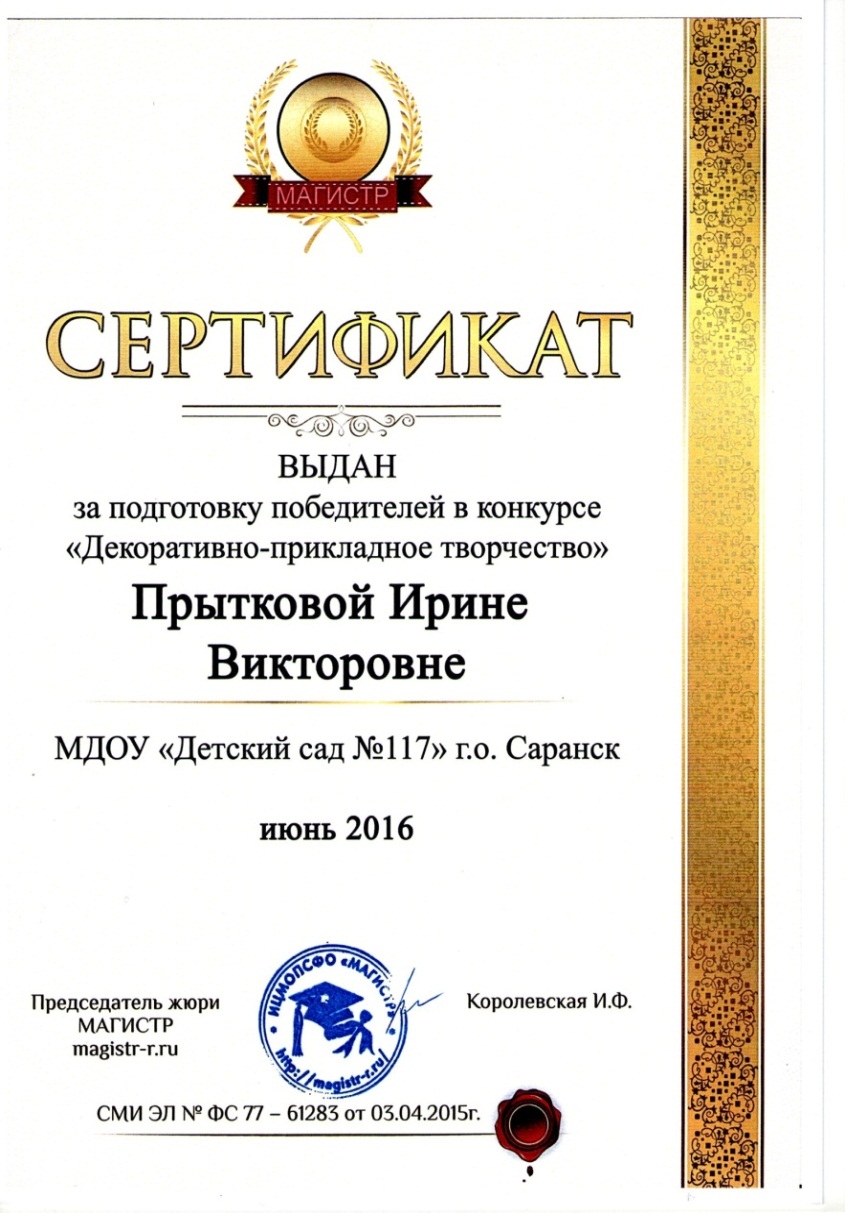 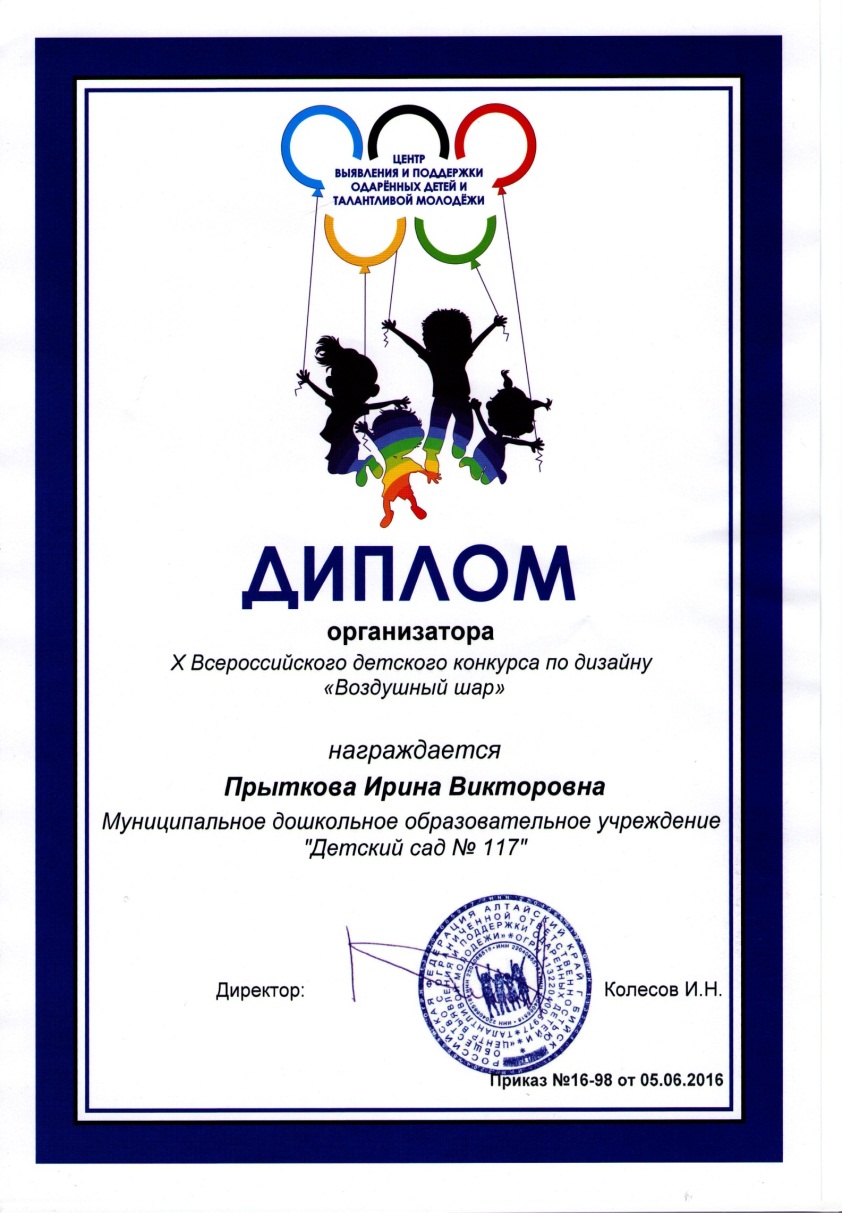 11. Награды и поощрения педагога в  межаттестационный период
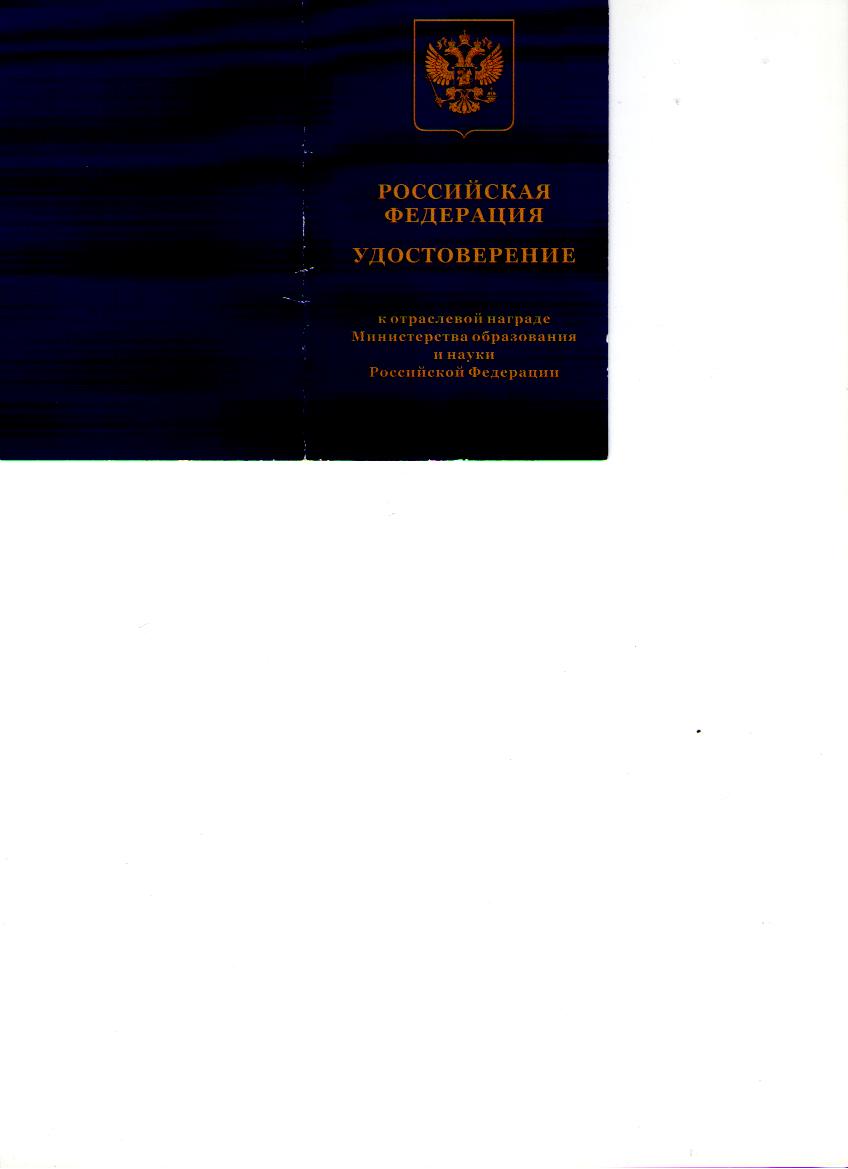 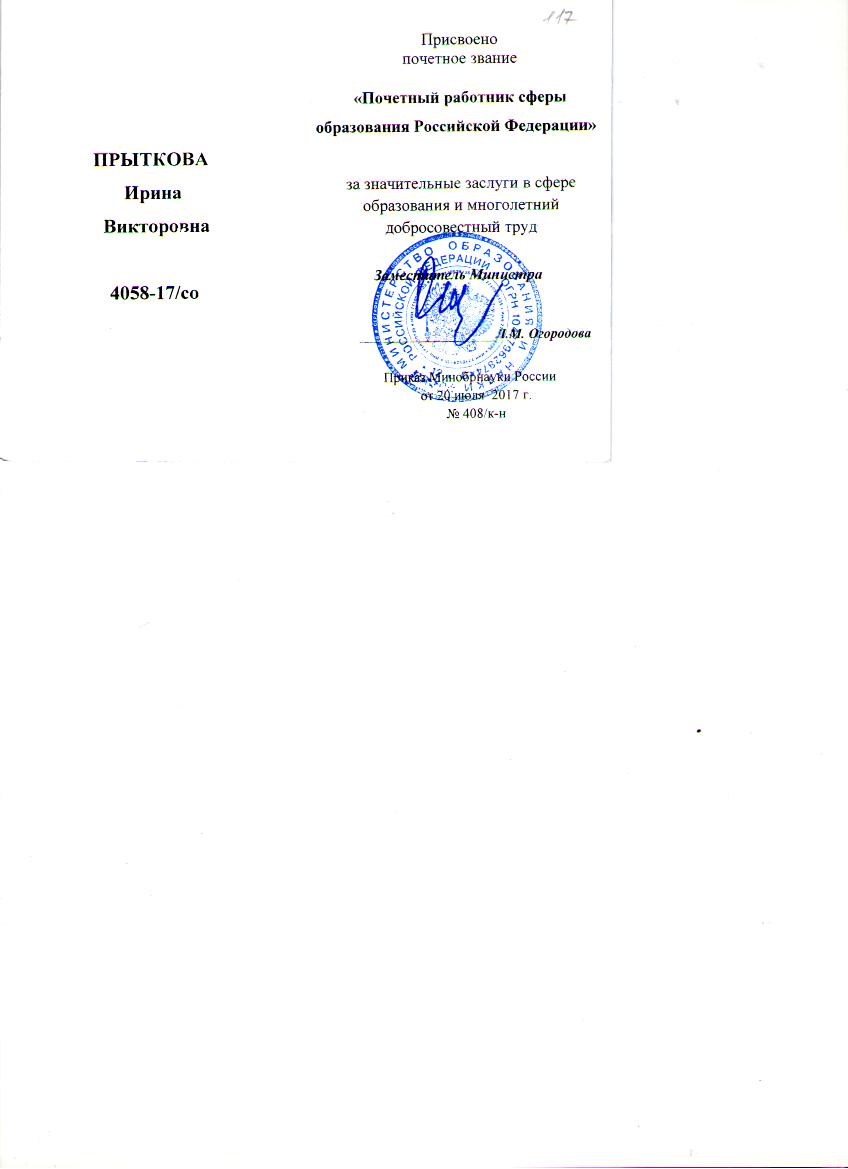 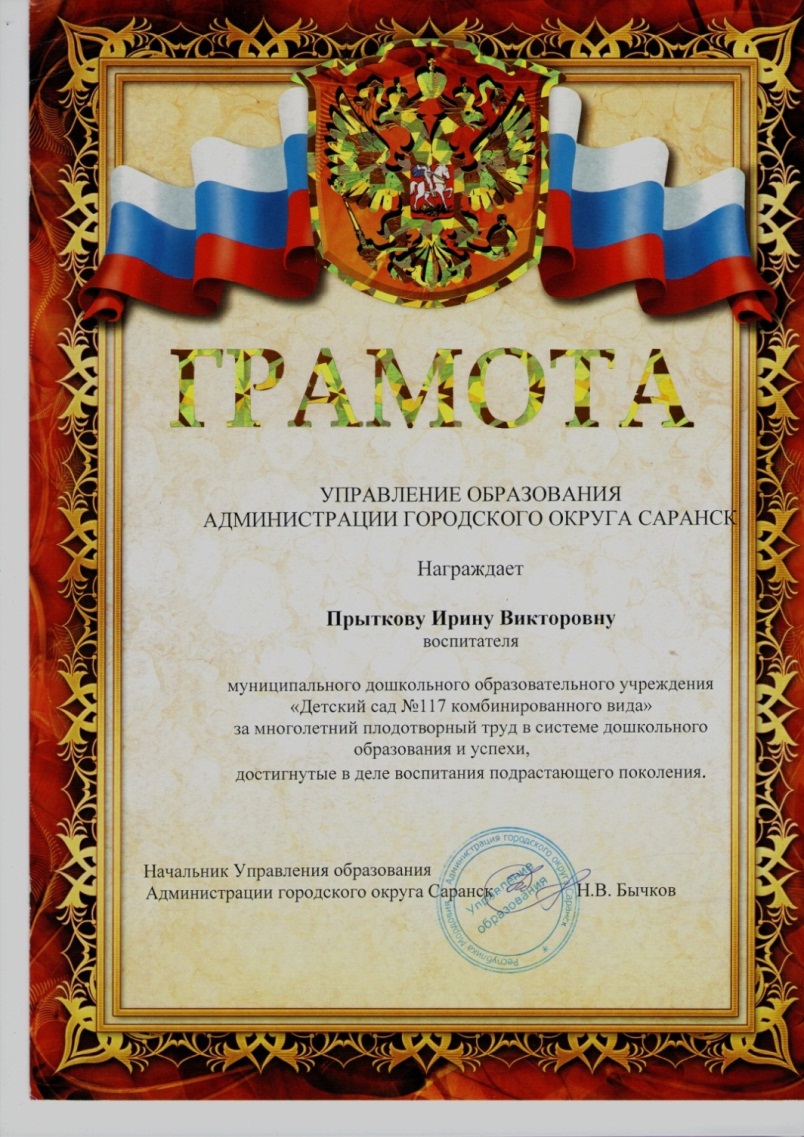 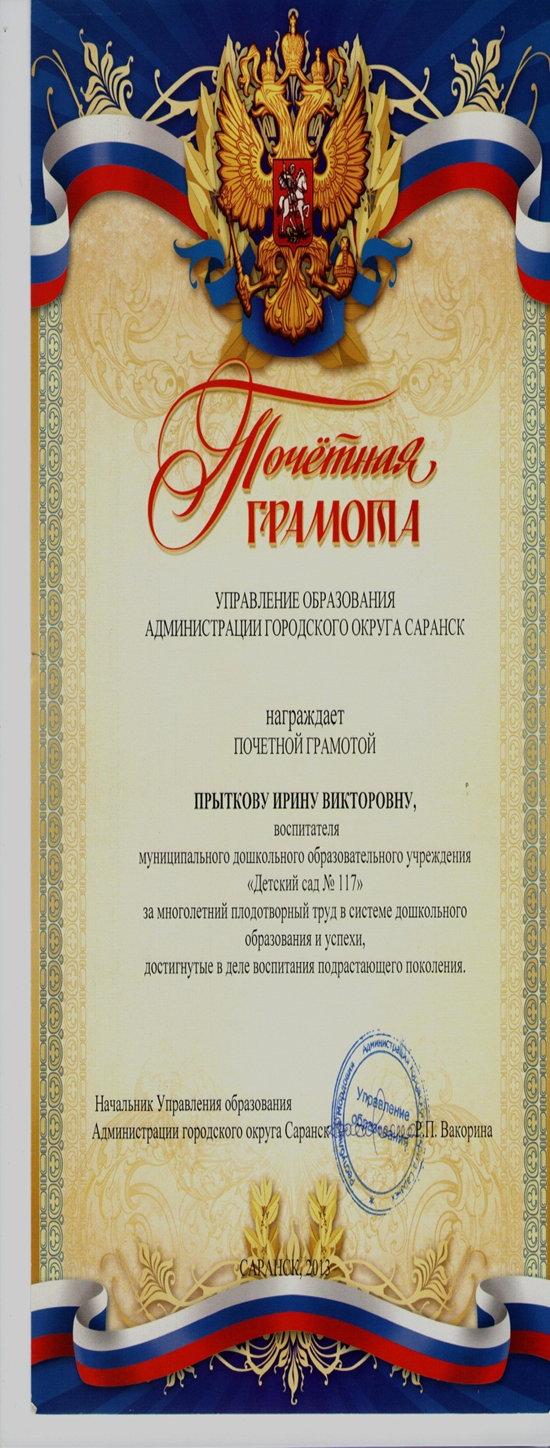 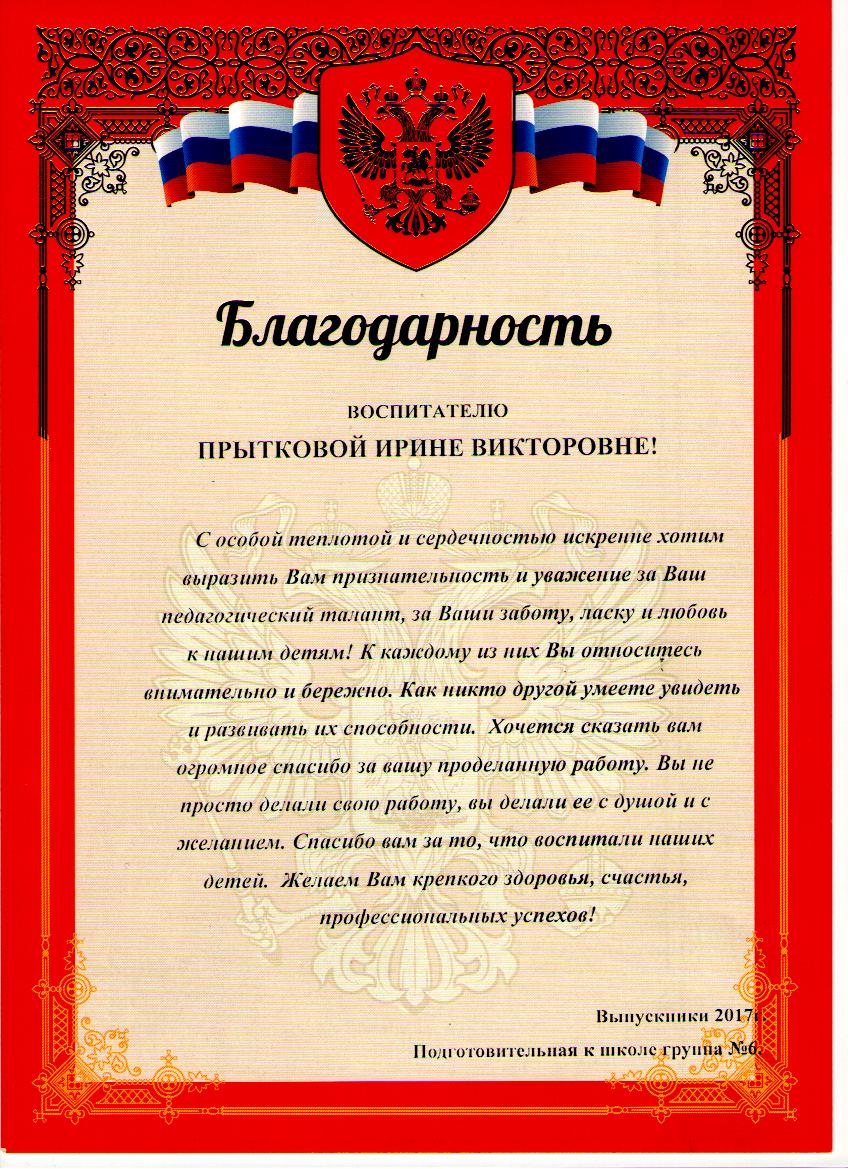 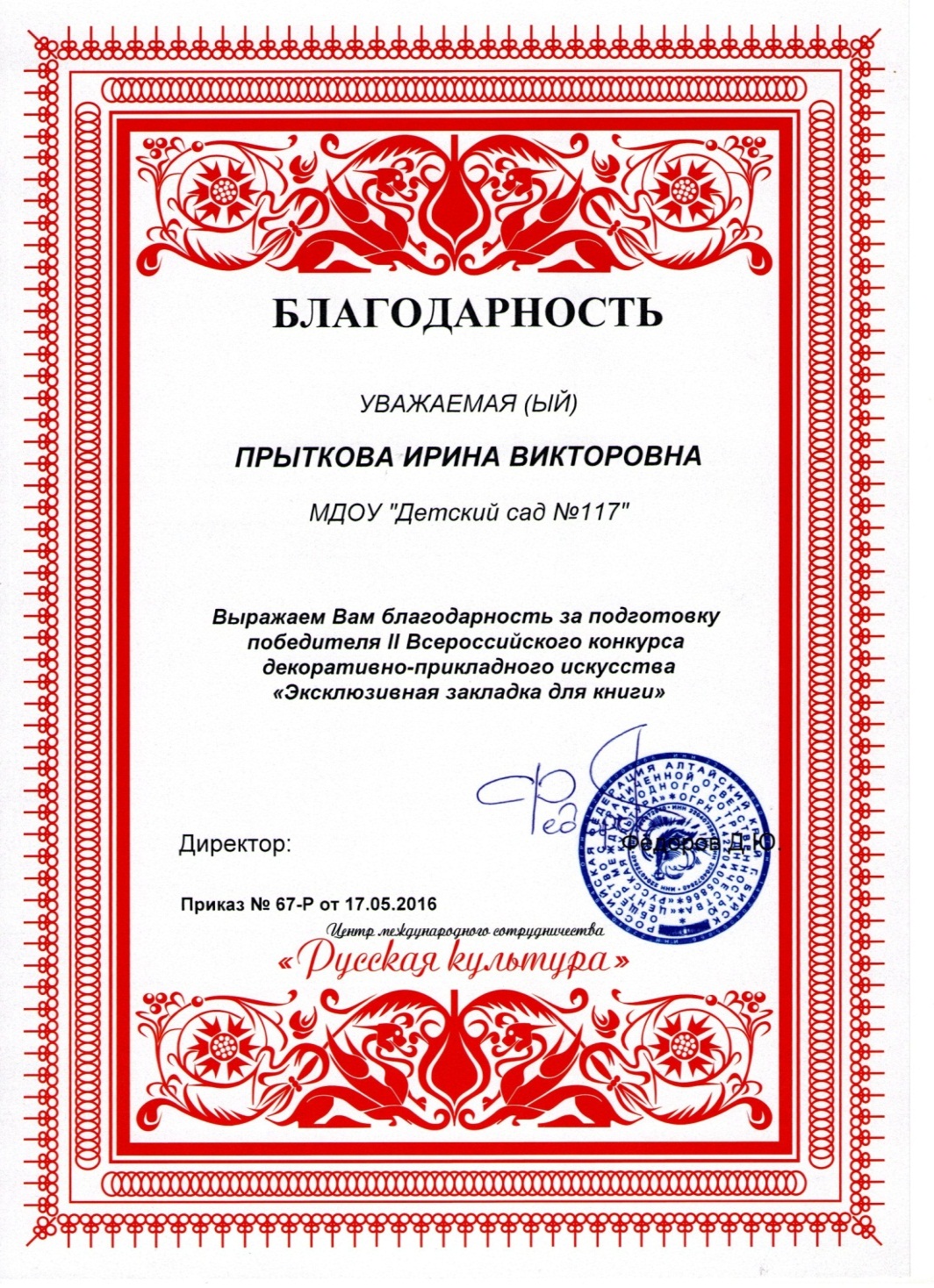 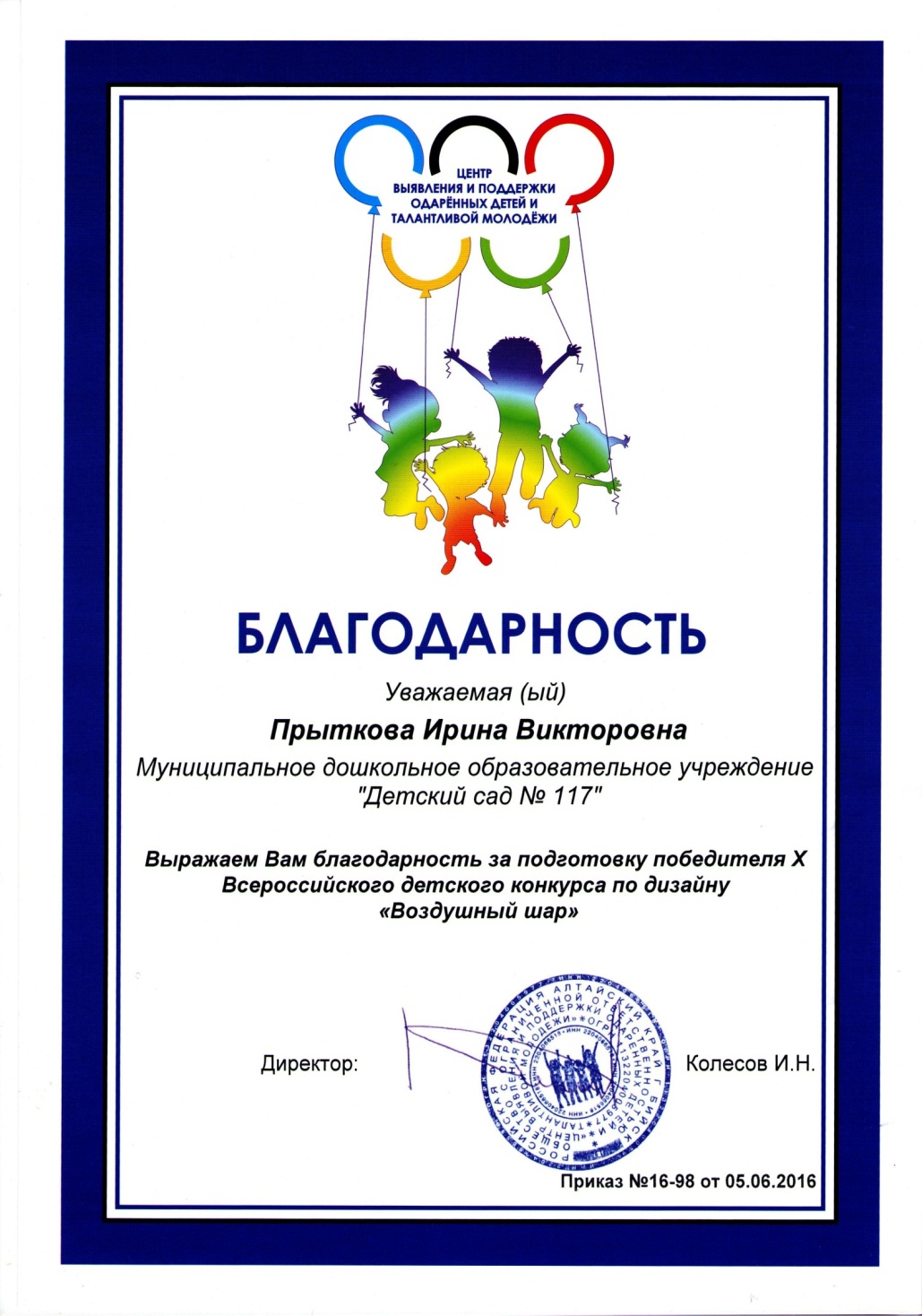 12. Повышение квалификации, профессиональная переподготовка
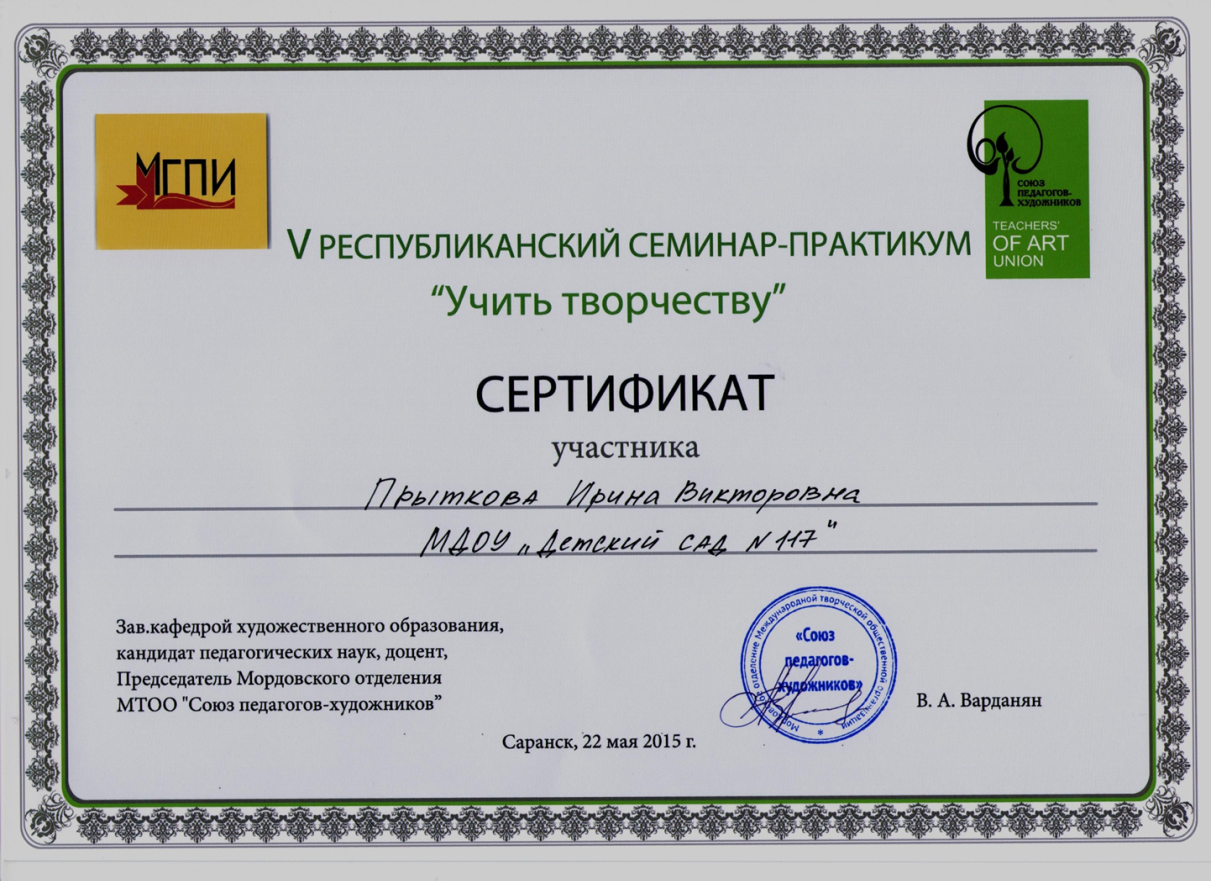 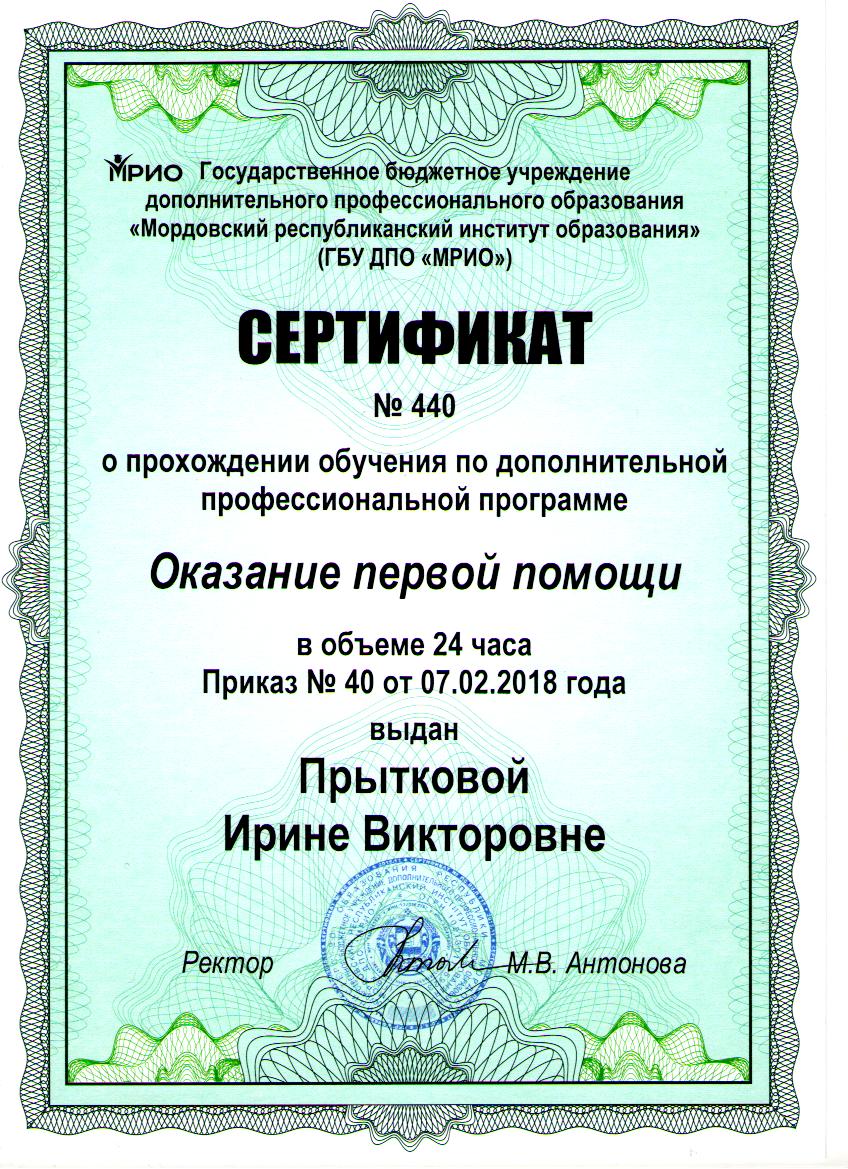 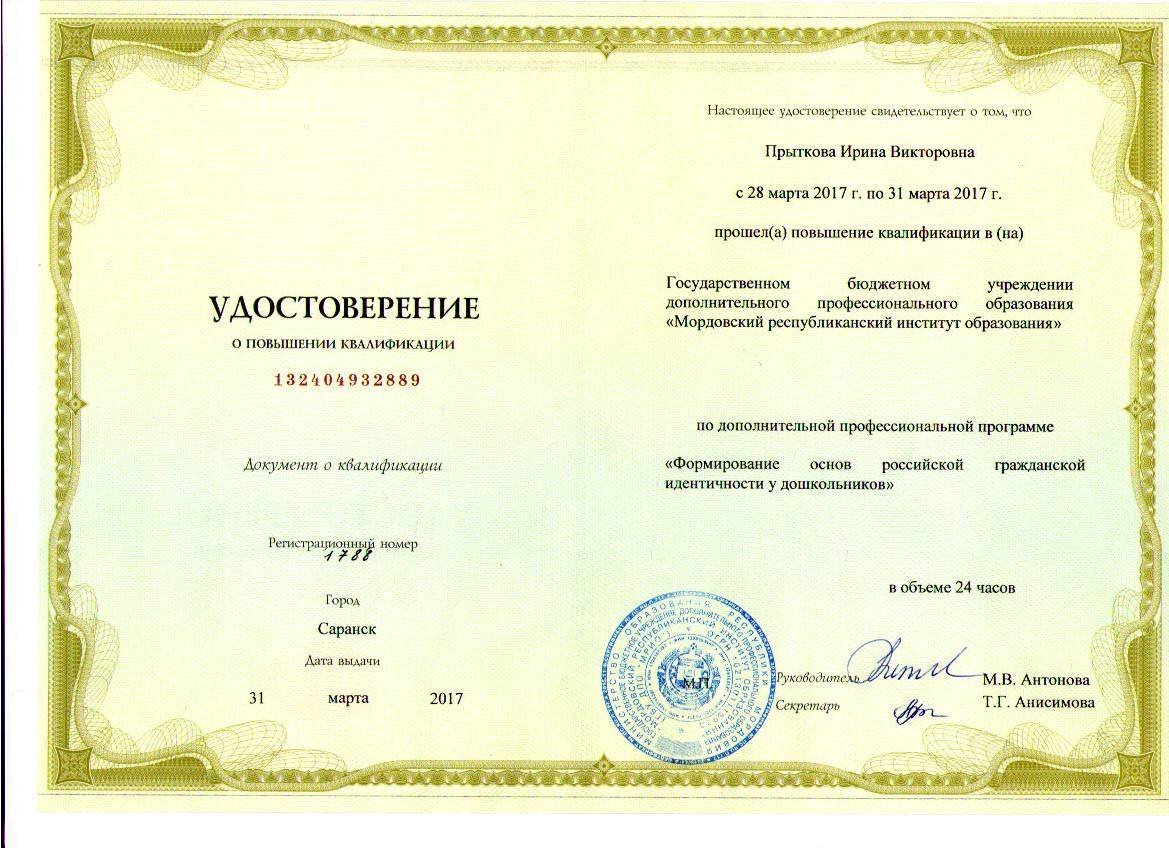 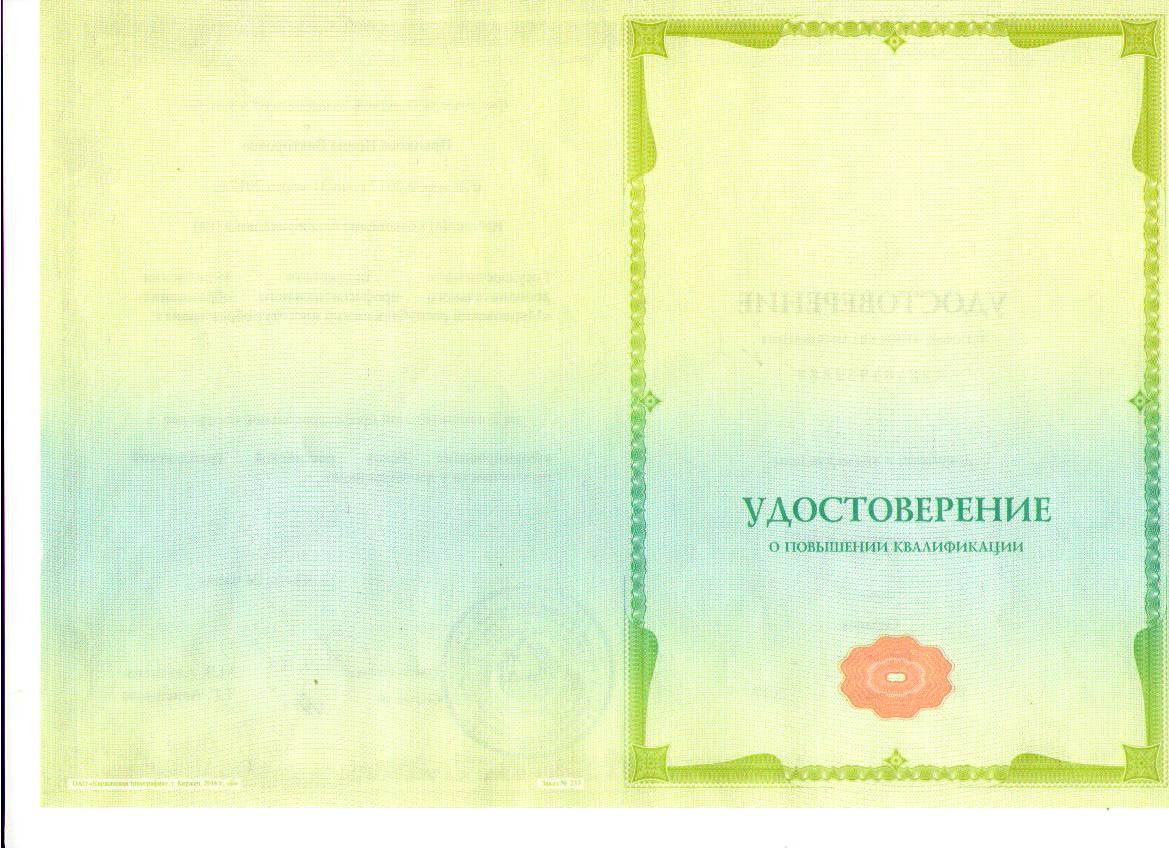 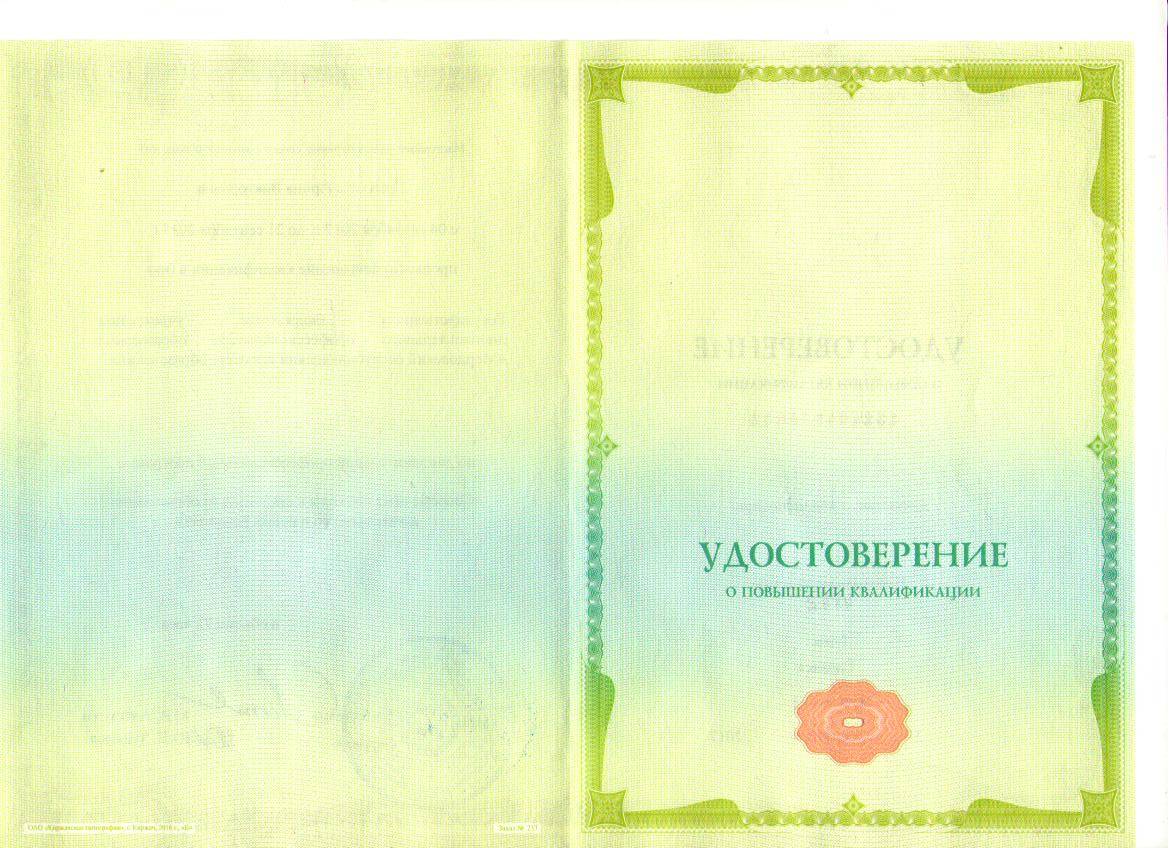 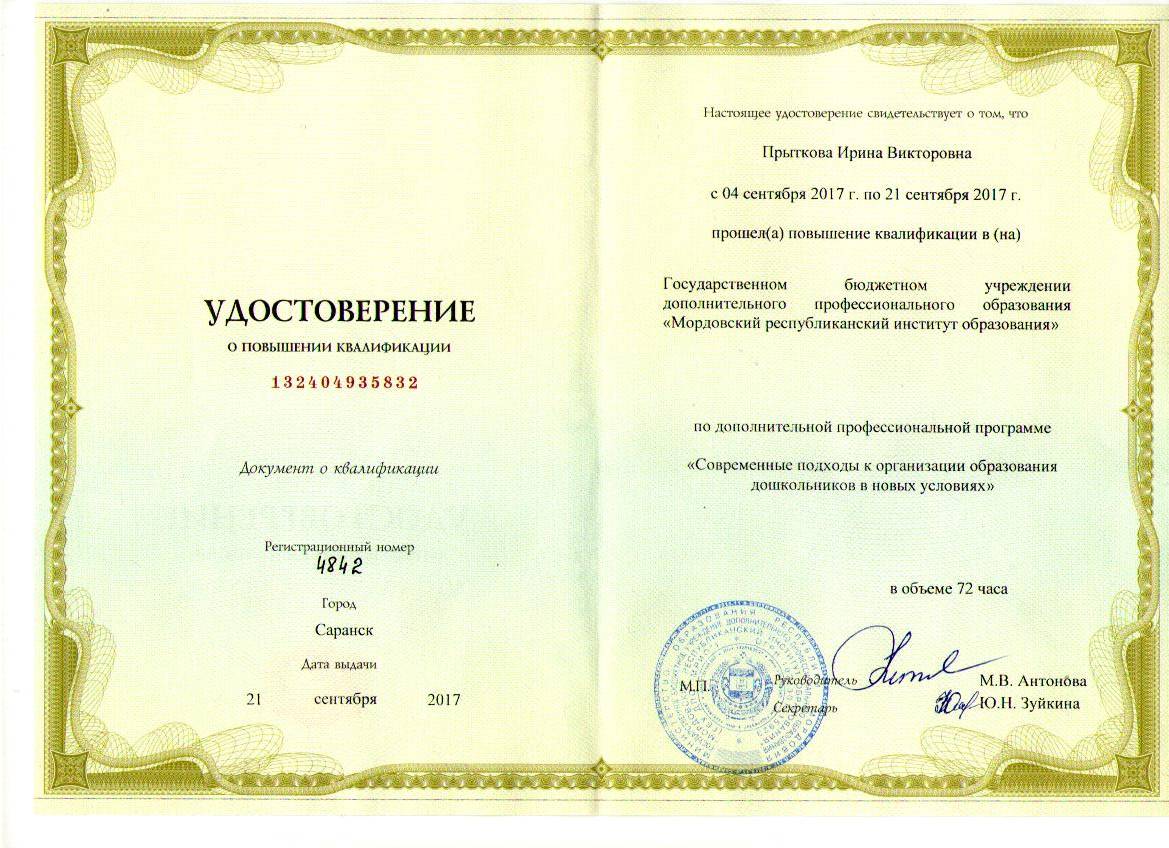